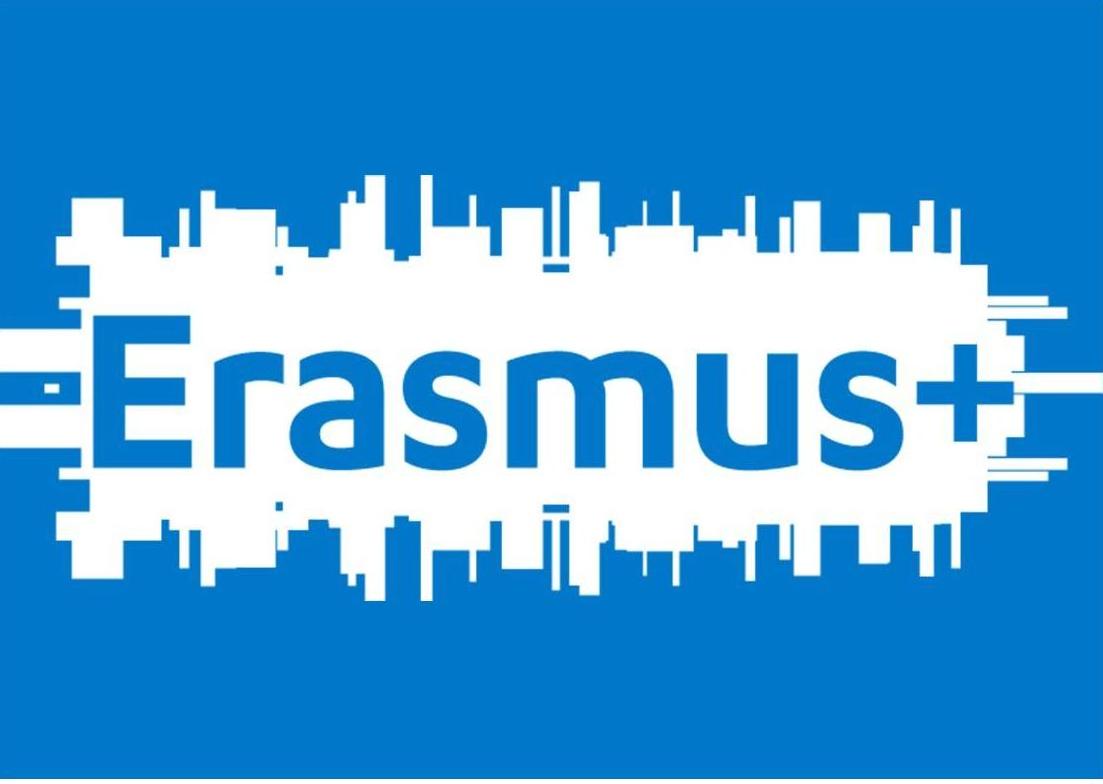 Kodaň 201711. 2. – 10. 3.
Baierová Dagmar
Částečková Tereza	
Chrudimská Agáta
Šullová Verónica
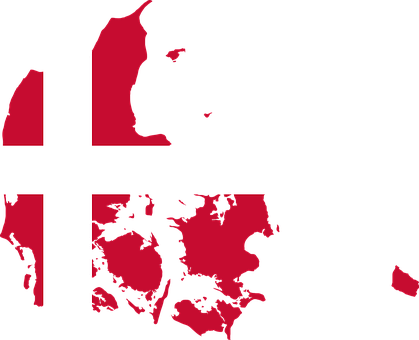 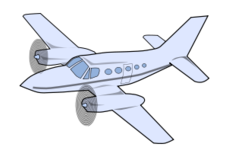 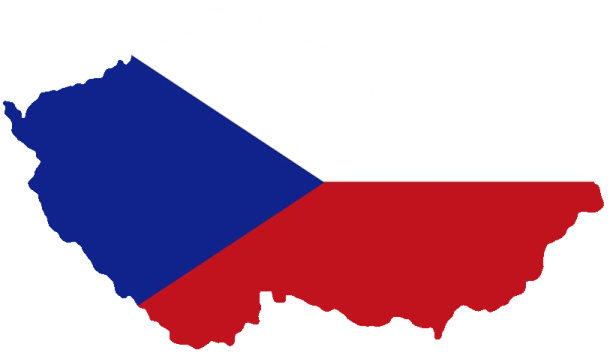 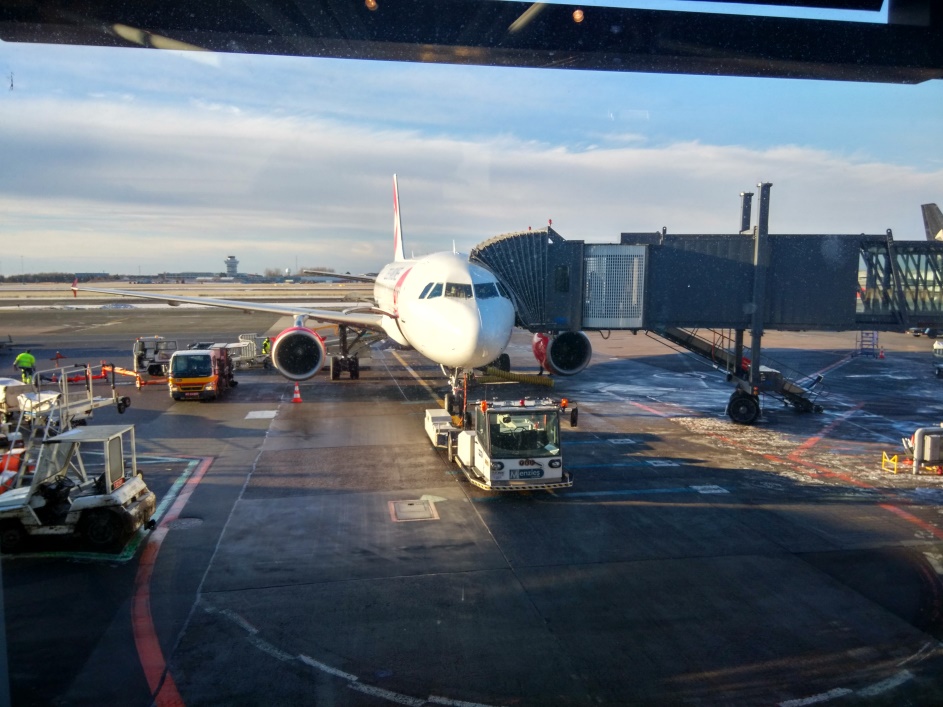 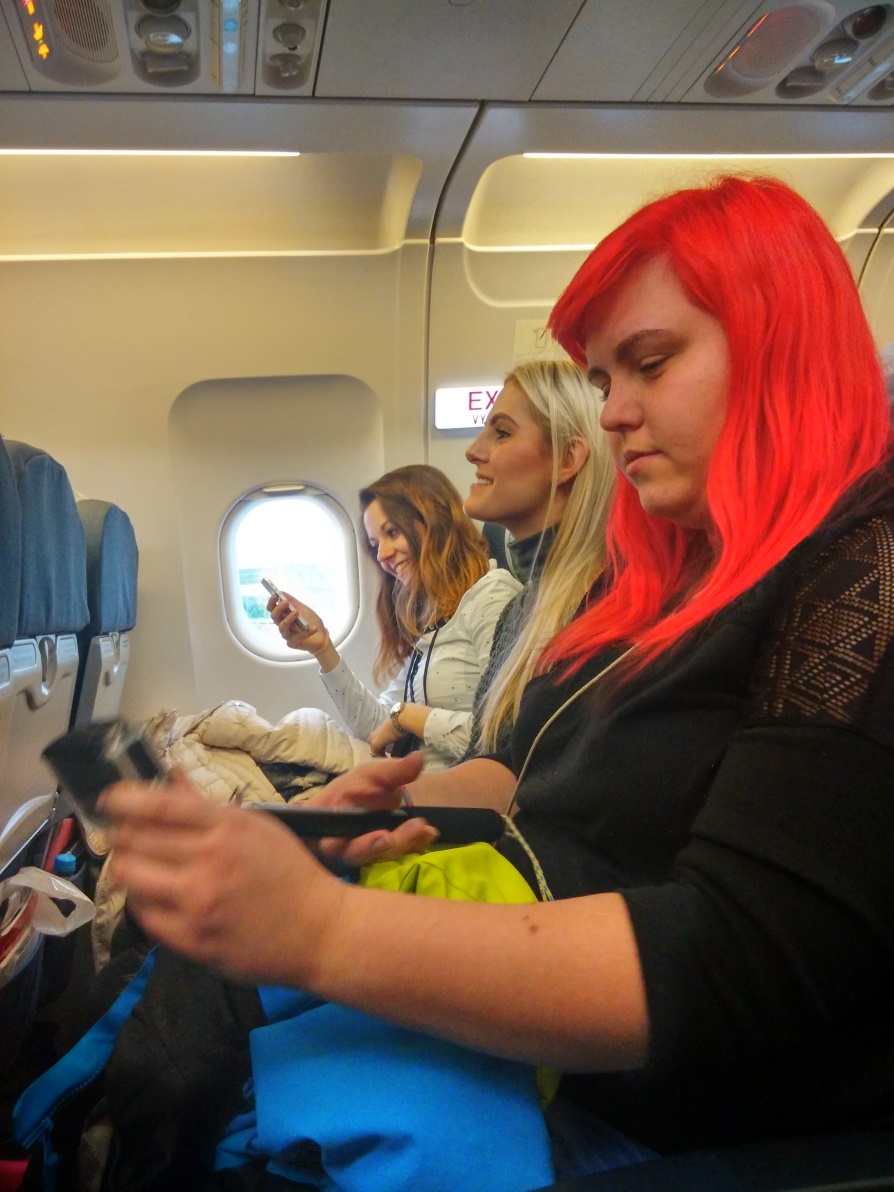 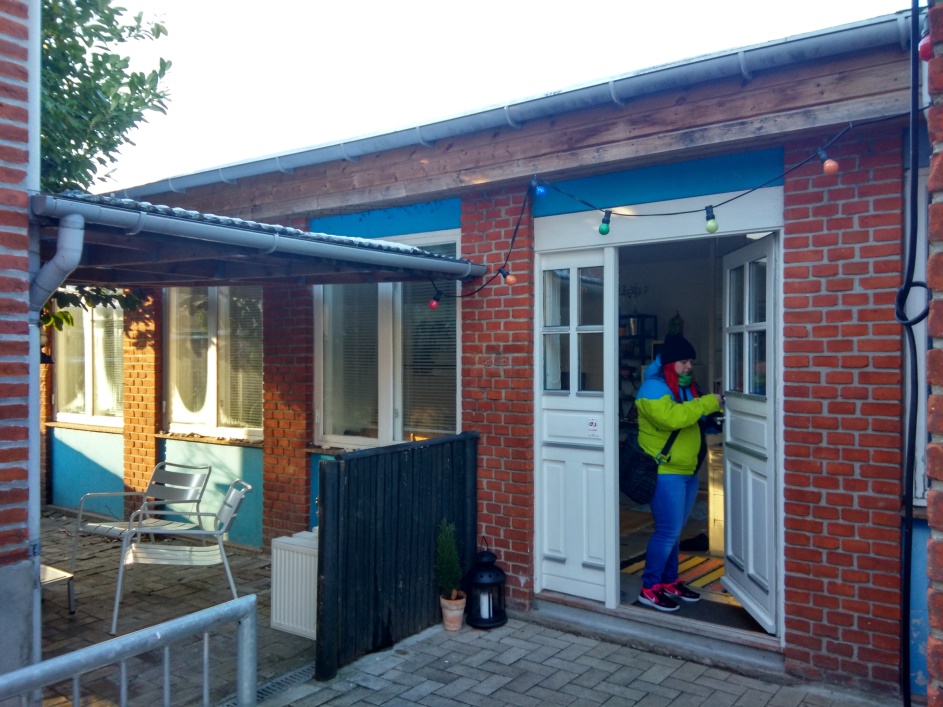 Cíl projektu
Cílem je zprostředkovat studentům v oboru Diplomovaný zubní technik po dobu 4 týdnů praktickou zkušenost v zahraničí, poskytnout jim možnost prověřit si v praxi již získané odborné znalosti a dovednosti a dále je rozšířit.
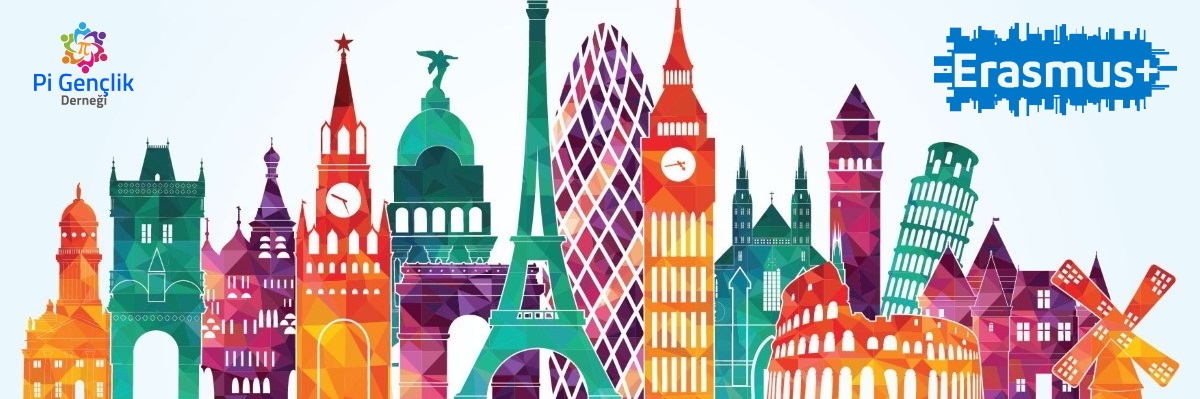 Přijímající organizace
Next uddannelse Copenhagen
Koordinátorka Birgitte Johansen
První týden projektu
Detašované pracoviště: laboratoř Herlev
13.-17.2.2017
Práce s Press keramikou
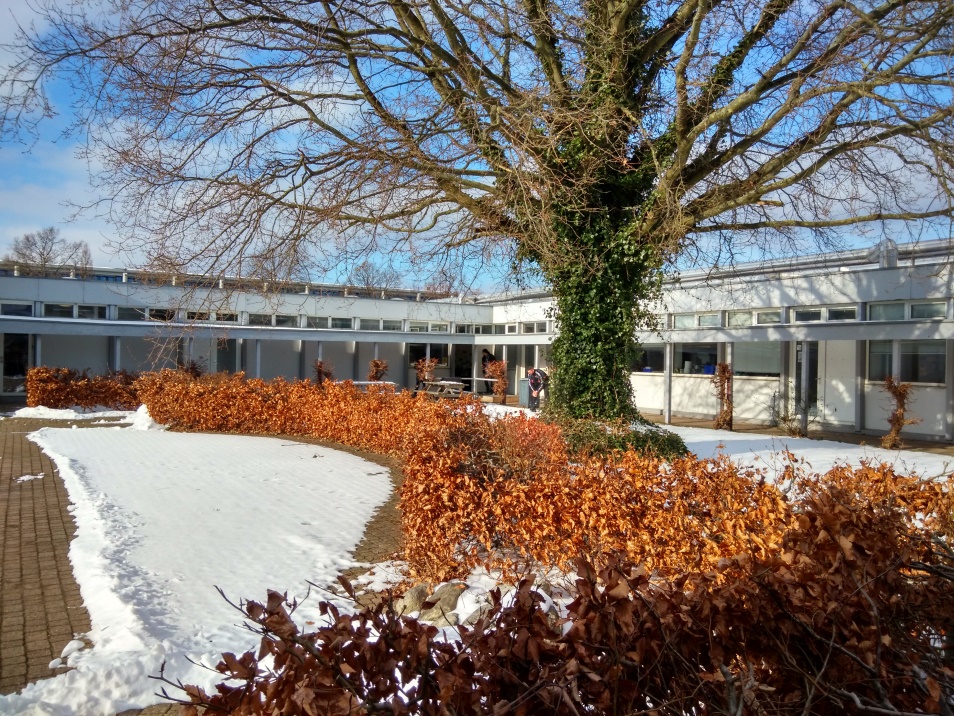 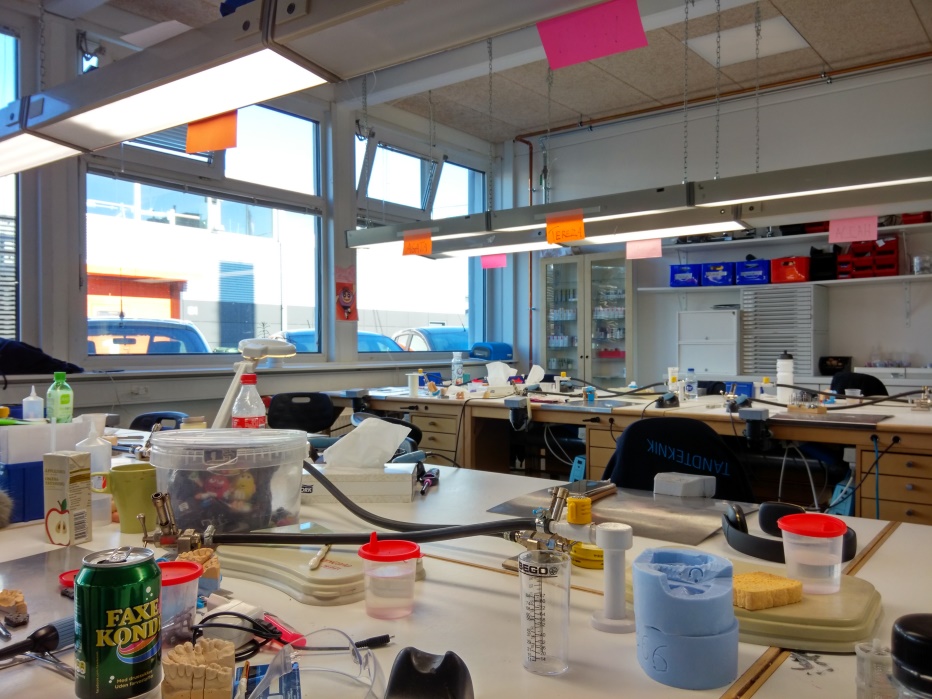 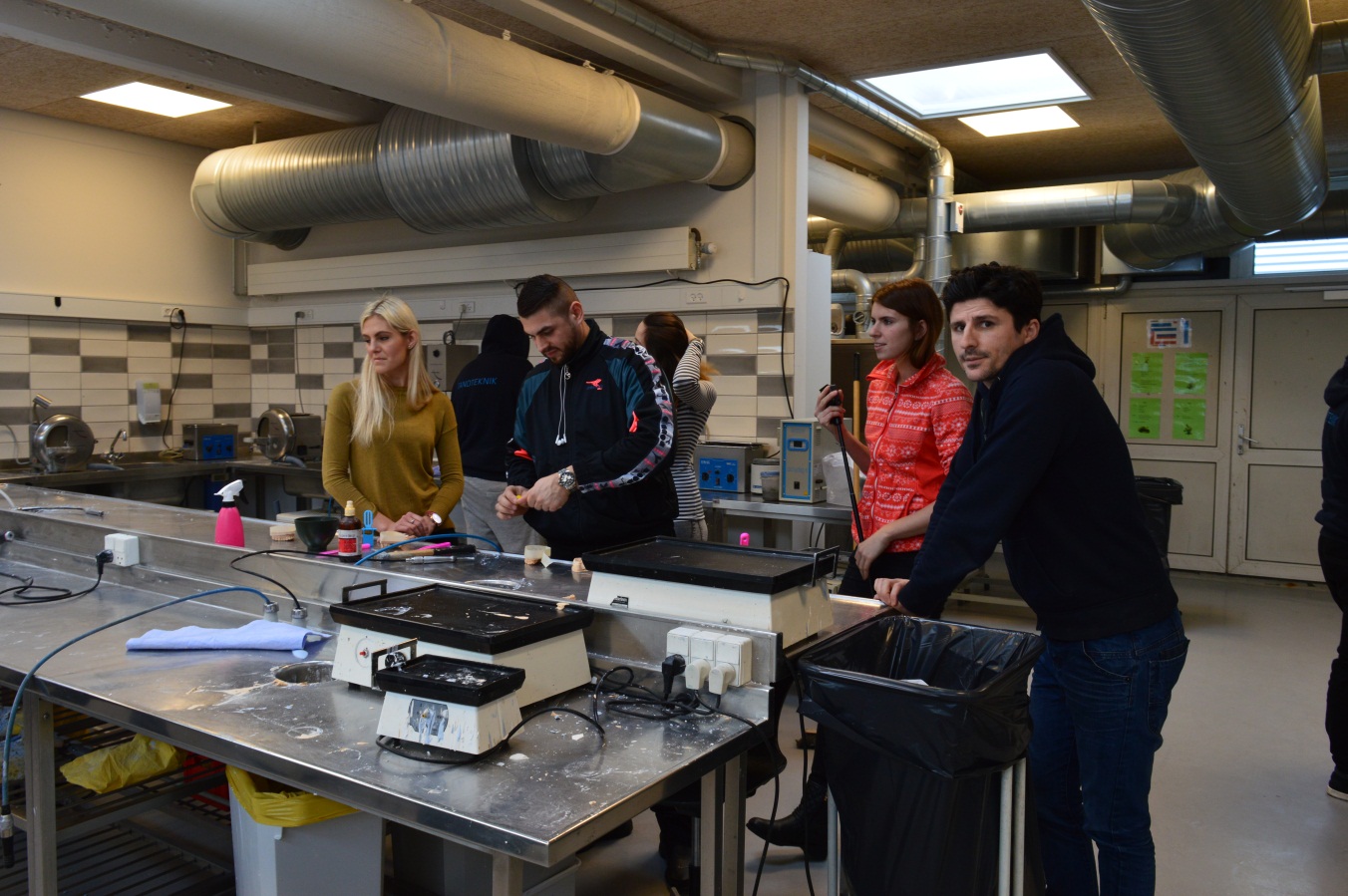 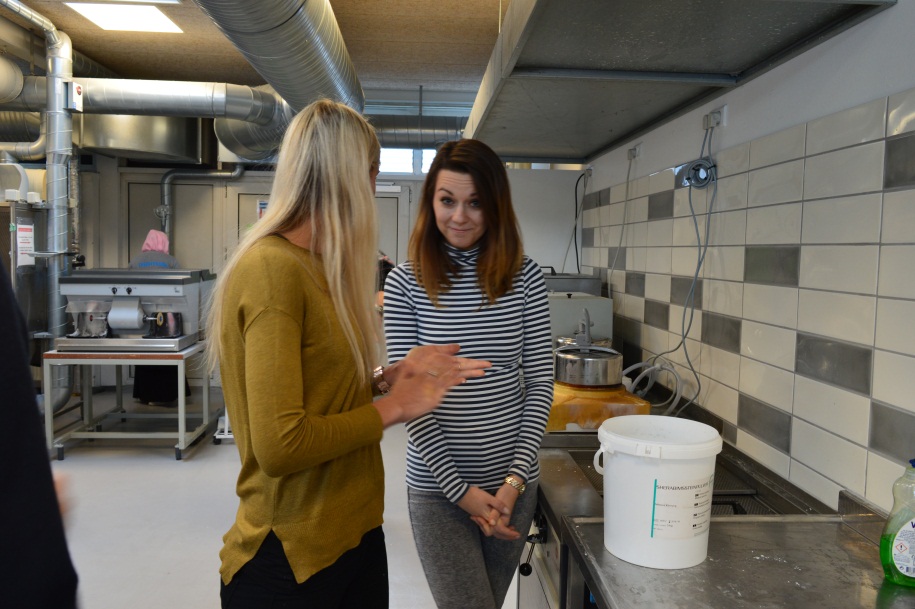 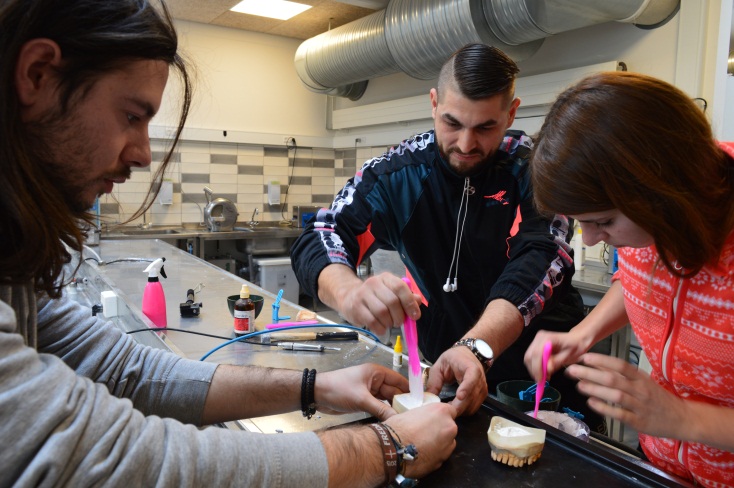 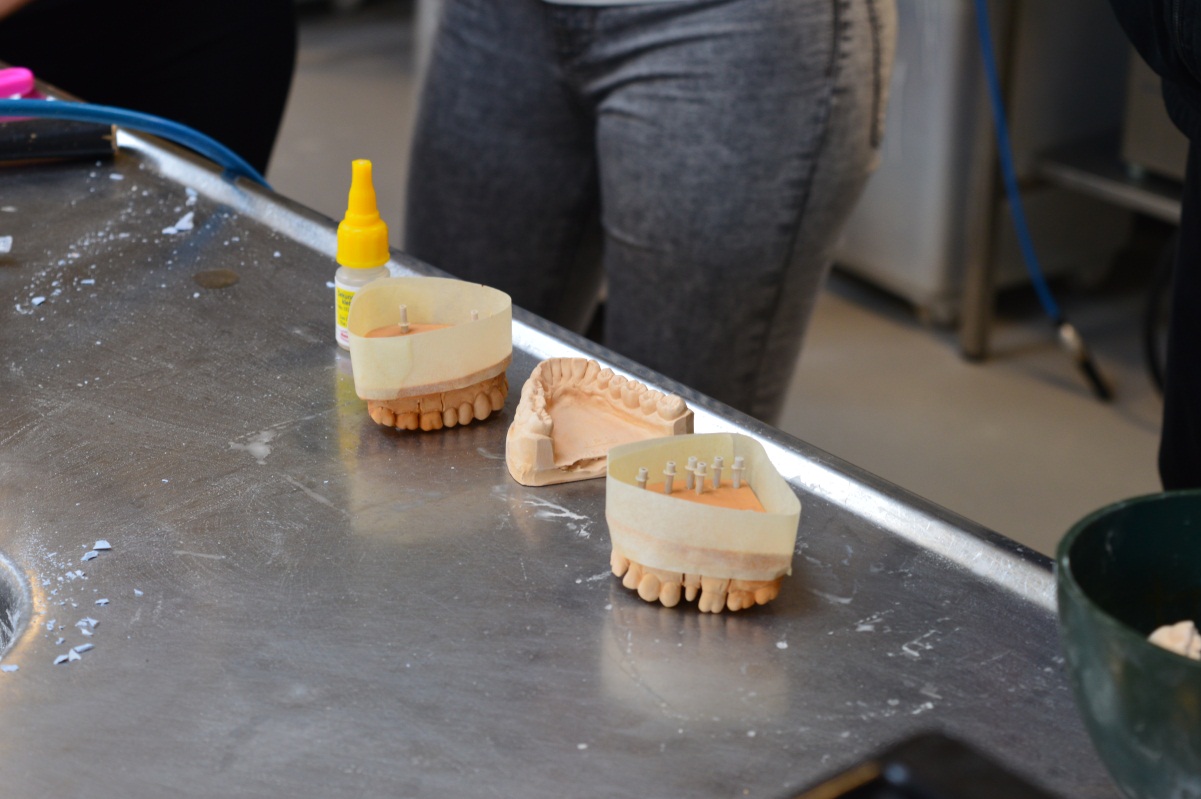 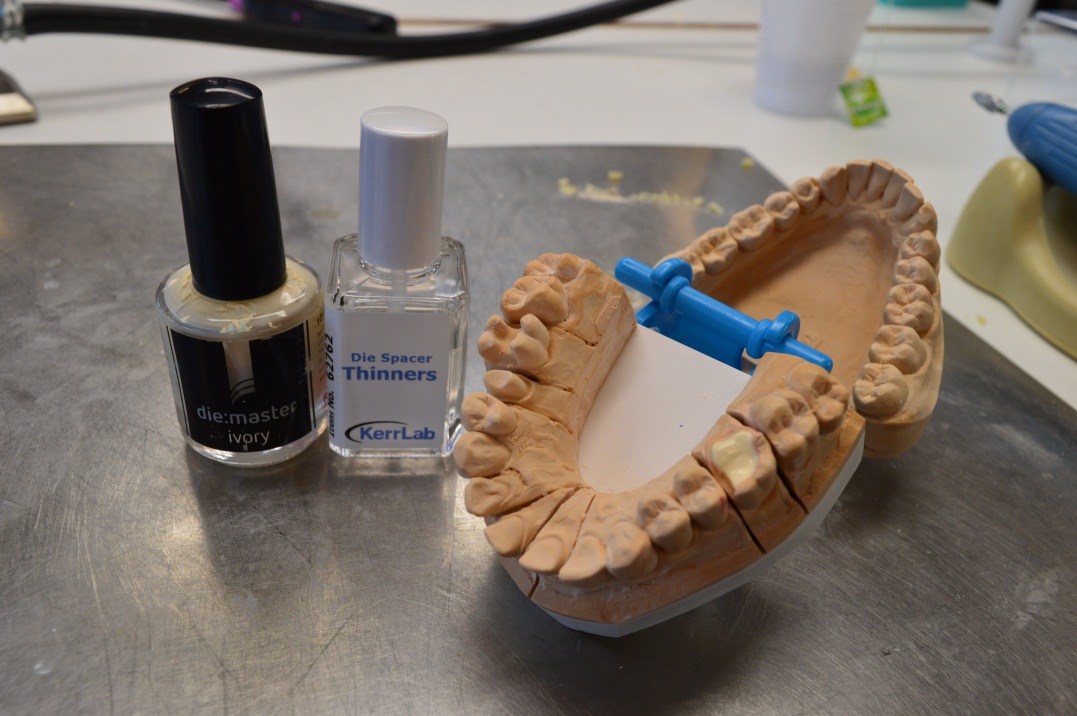 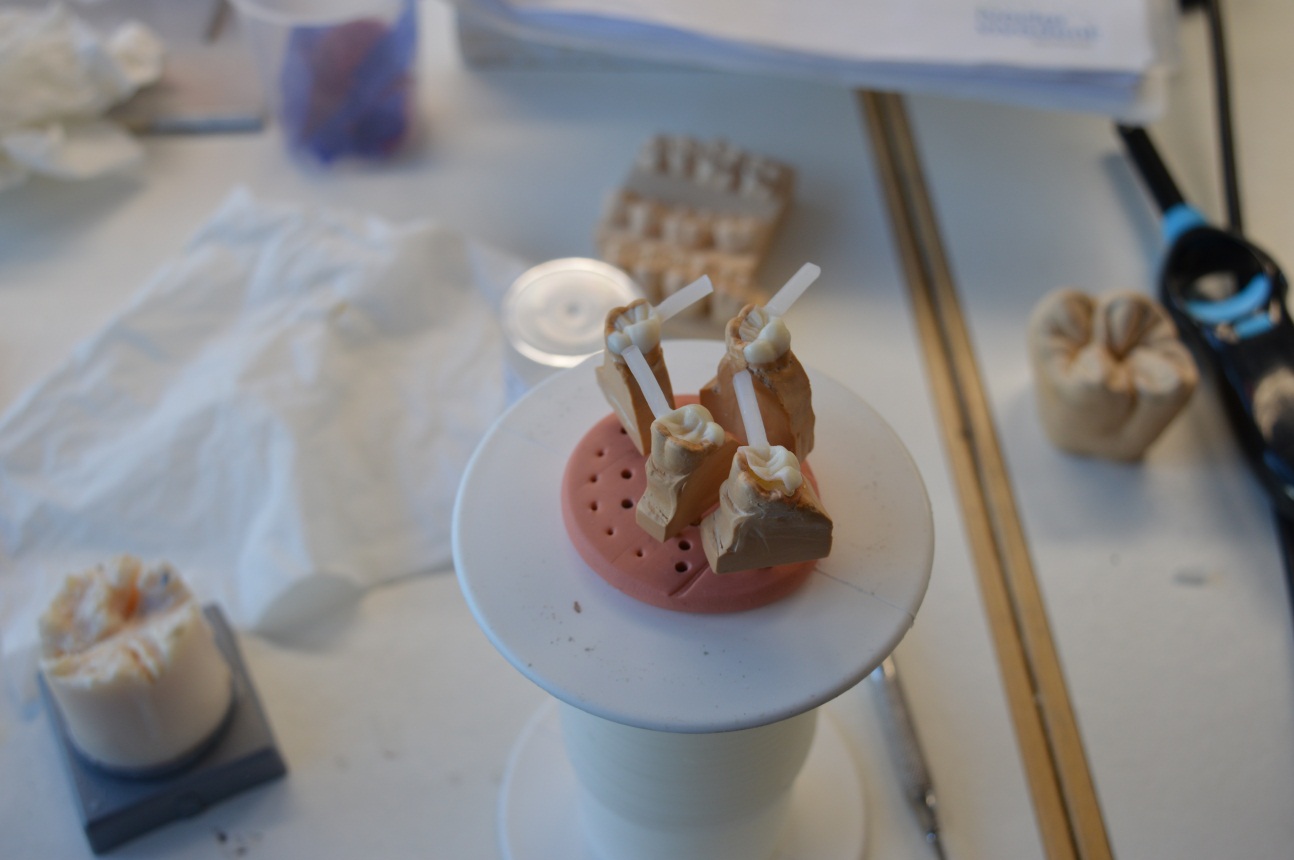 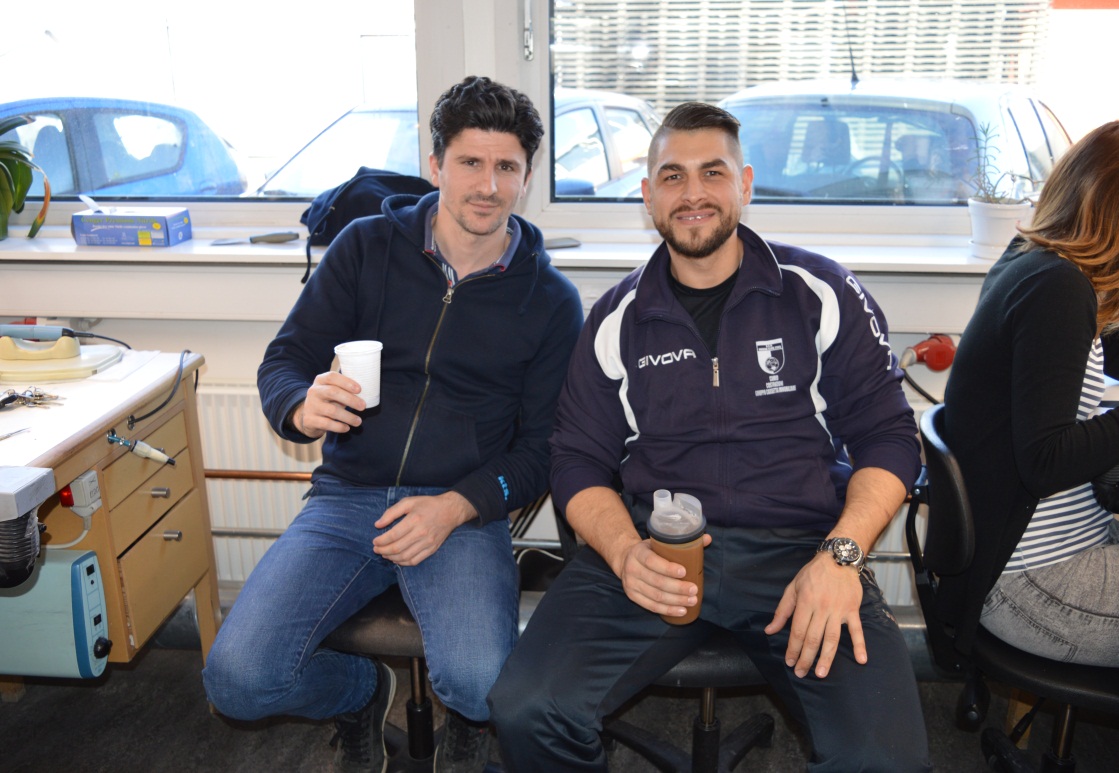 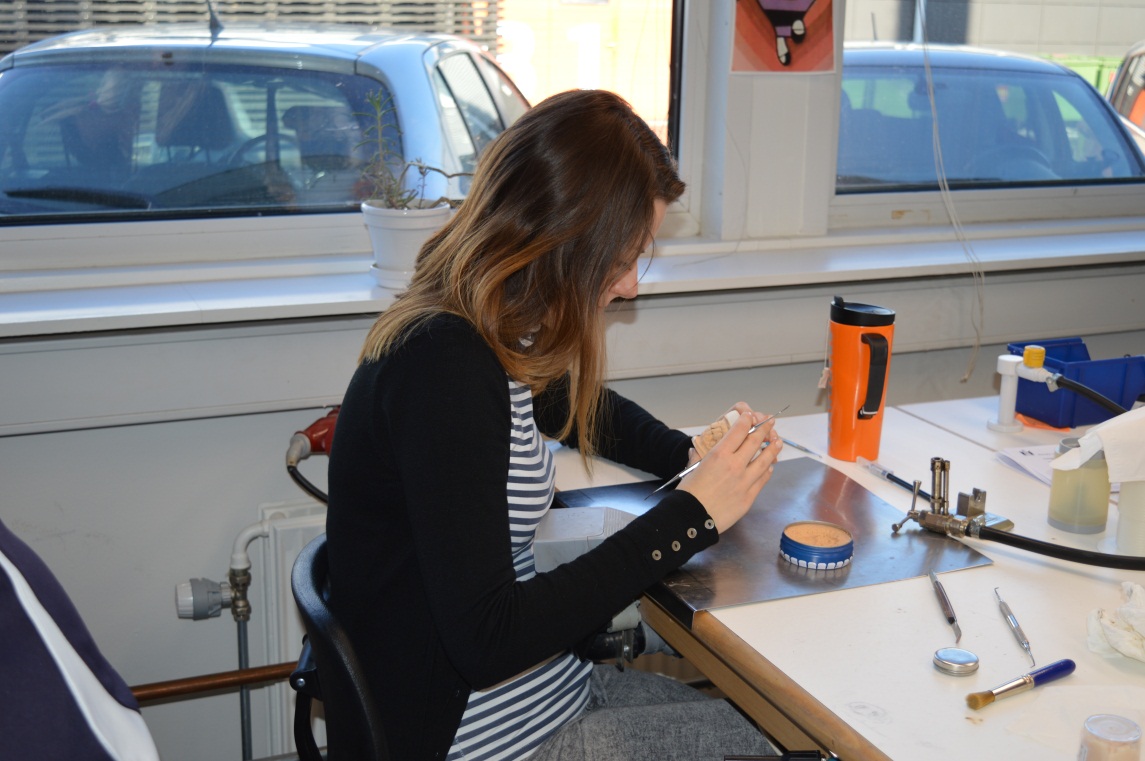 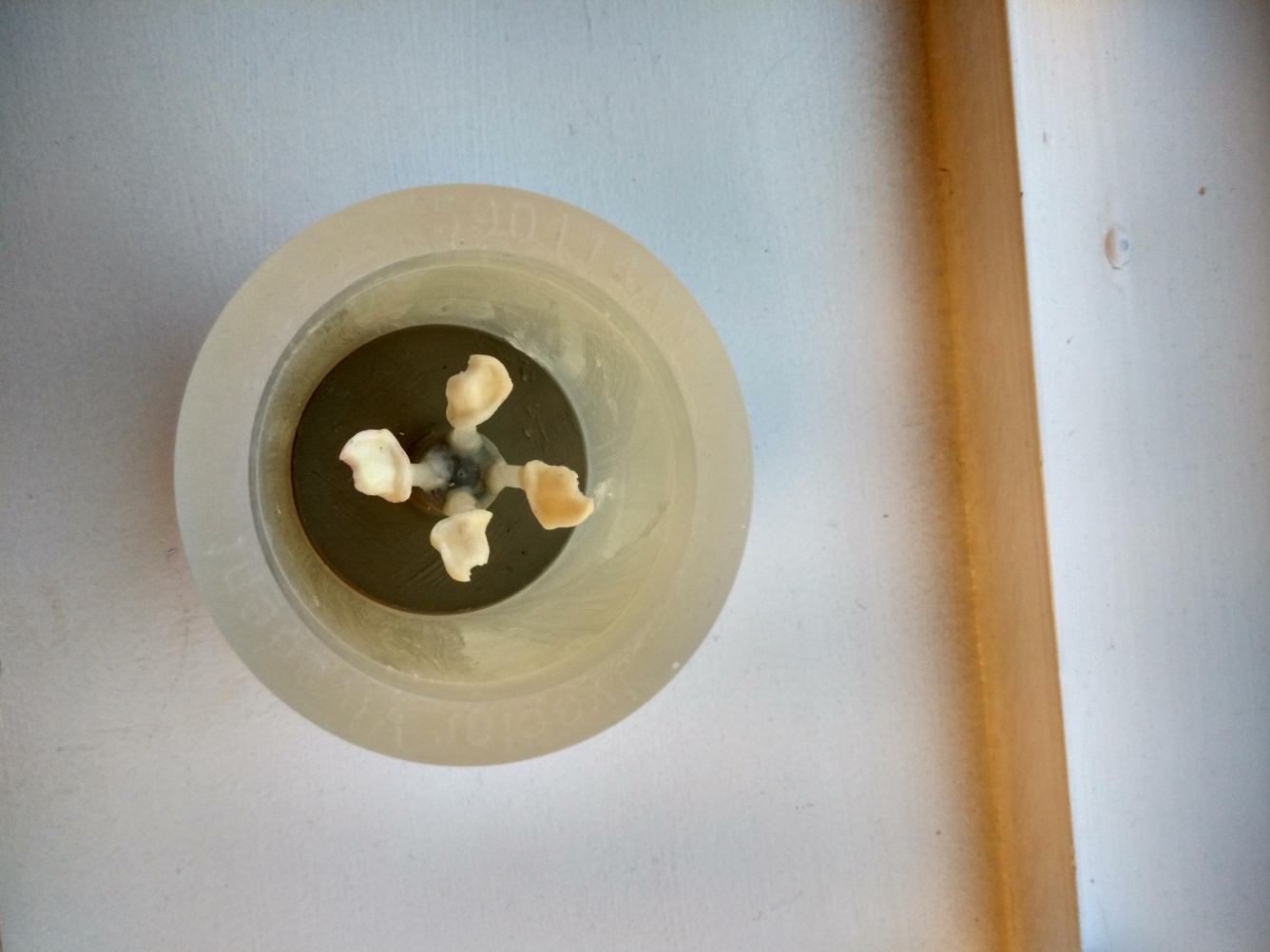 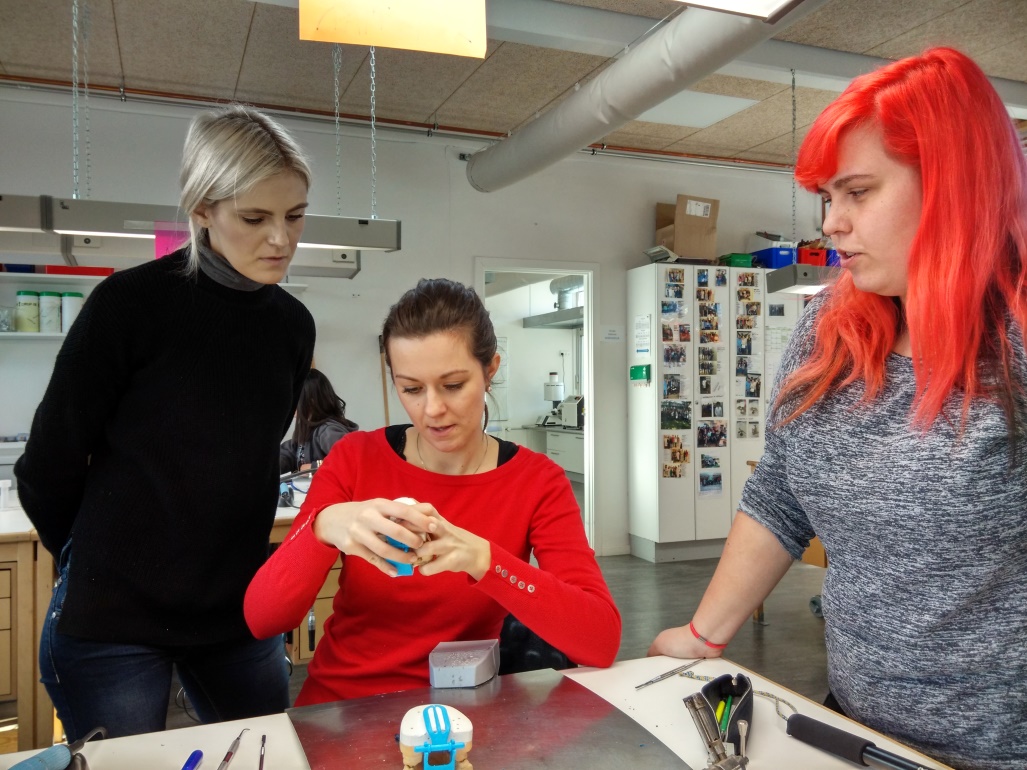 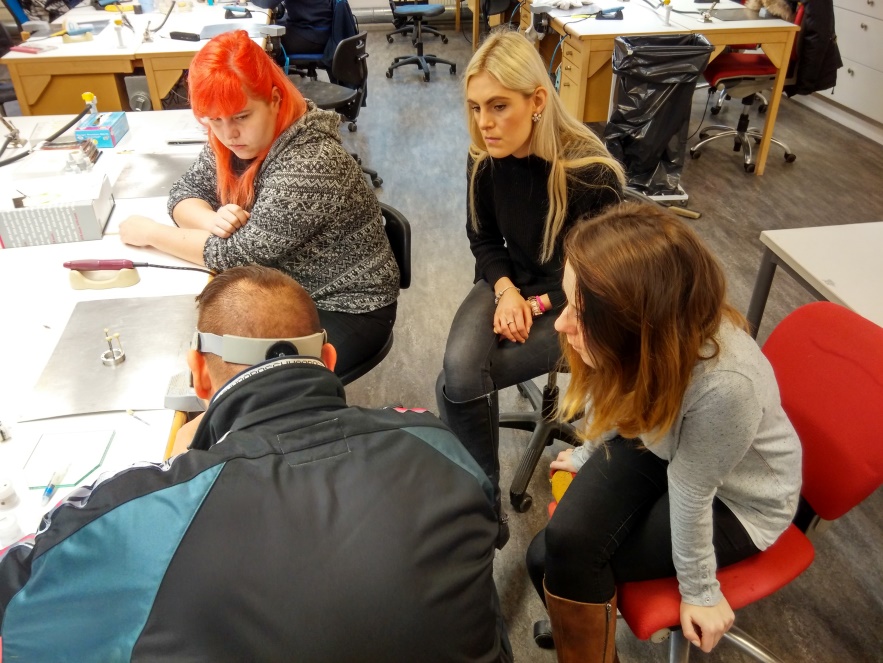 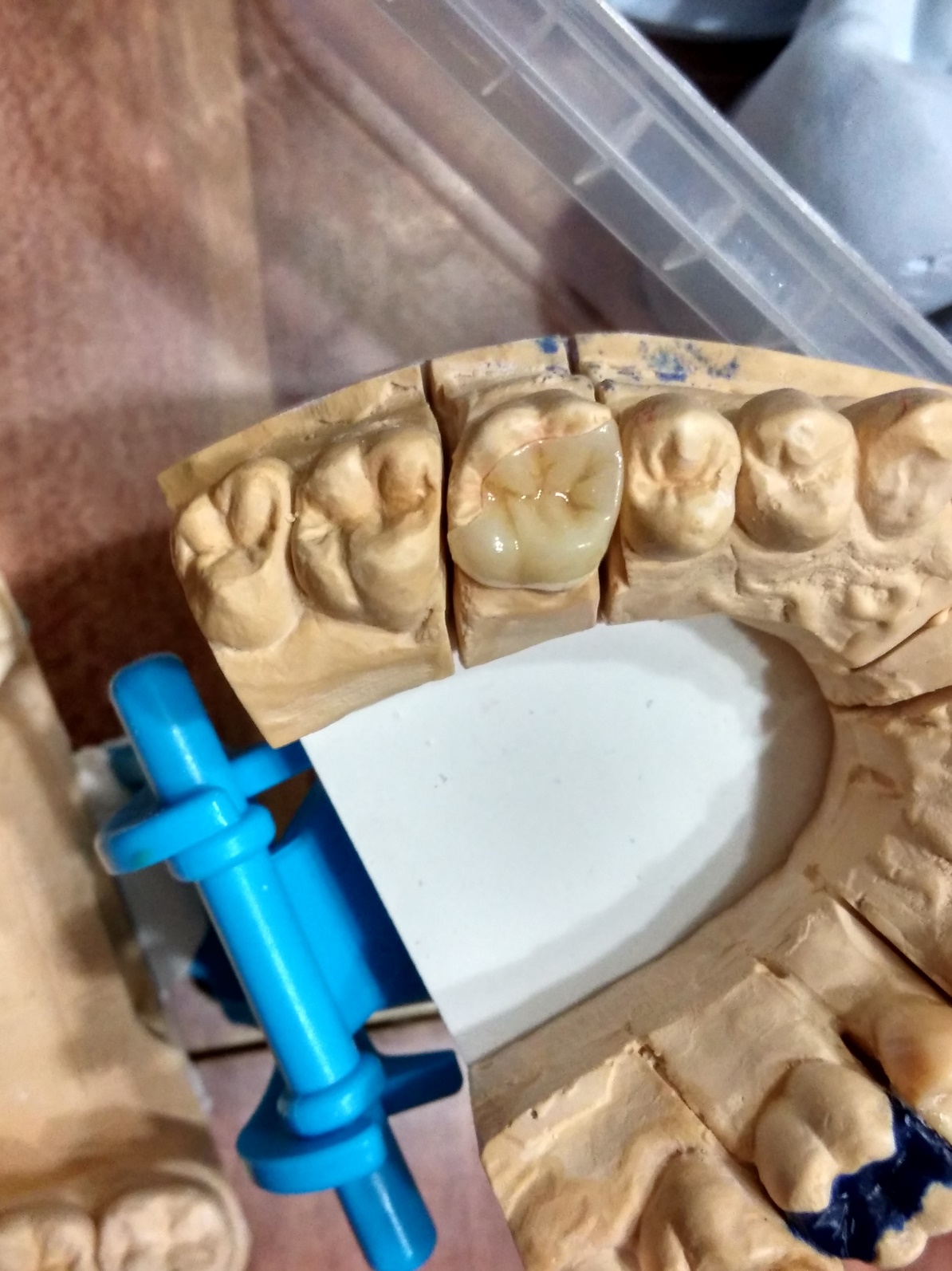 Druhý týden projektu
Škola Next
20.-24.2.2017
Práce s CAD-CAM technologií, zirkonová korunka, přednáška o Press keramice
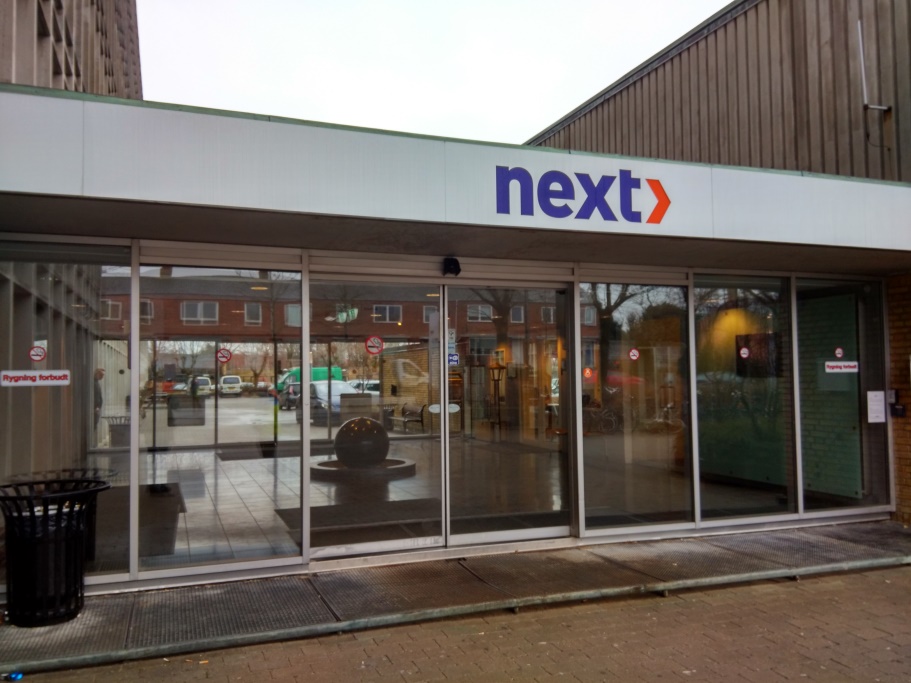 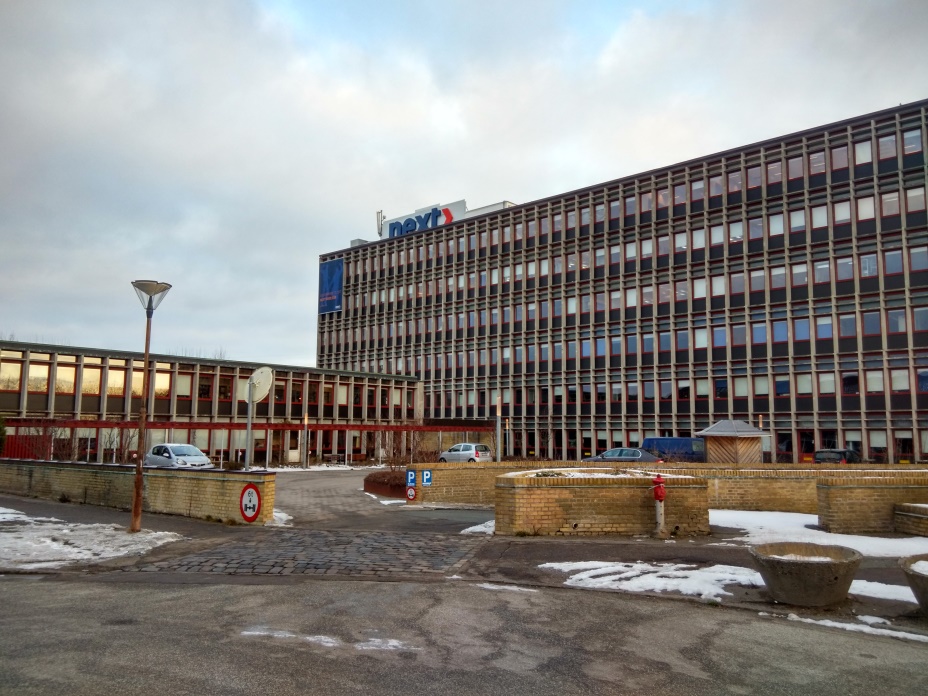 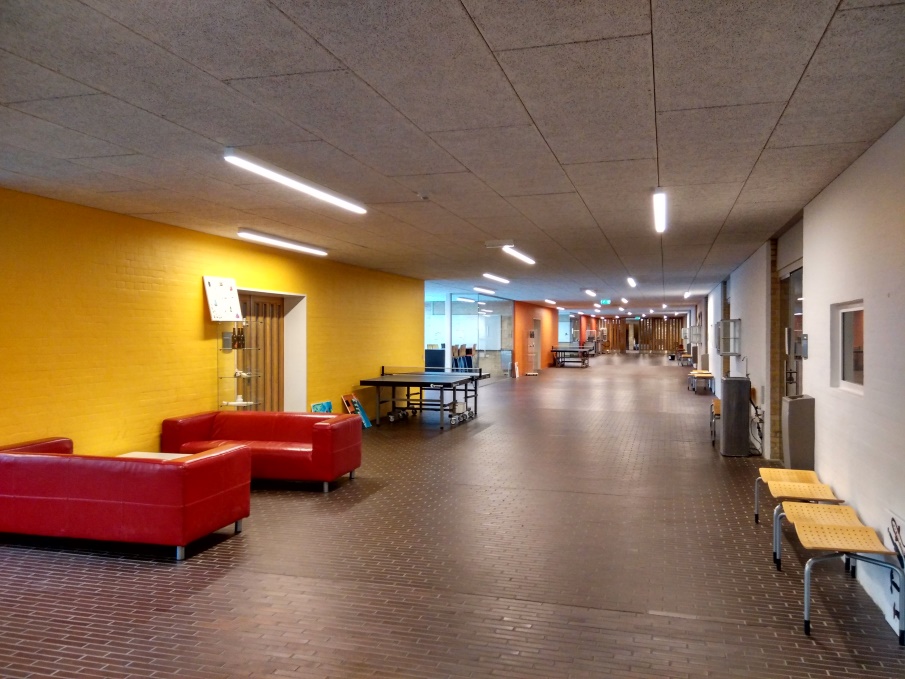 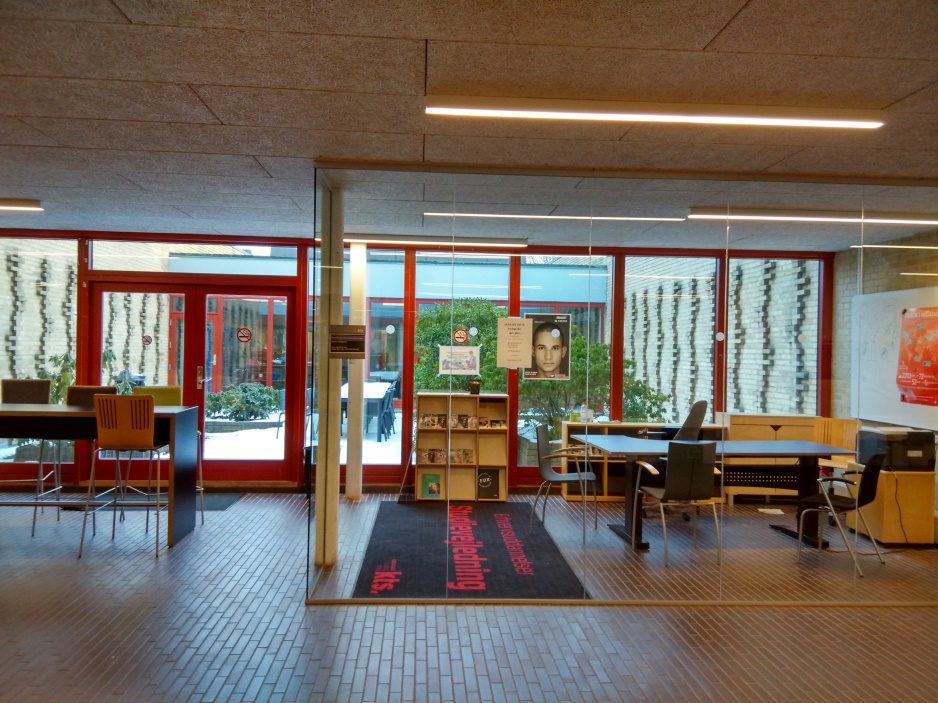 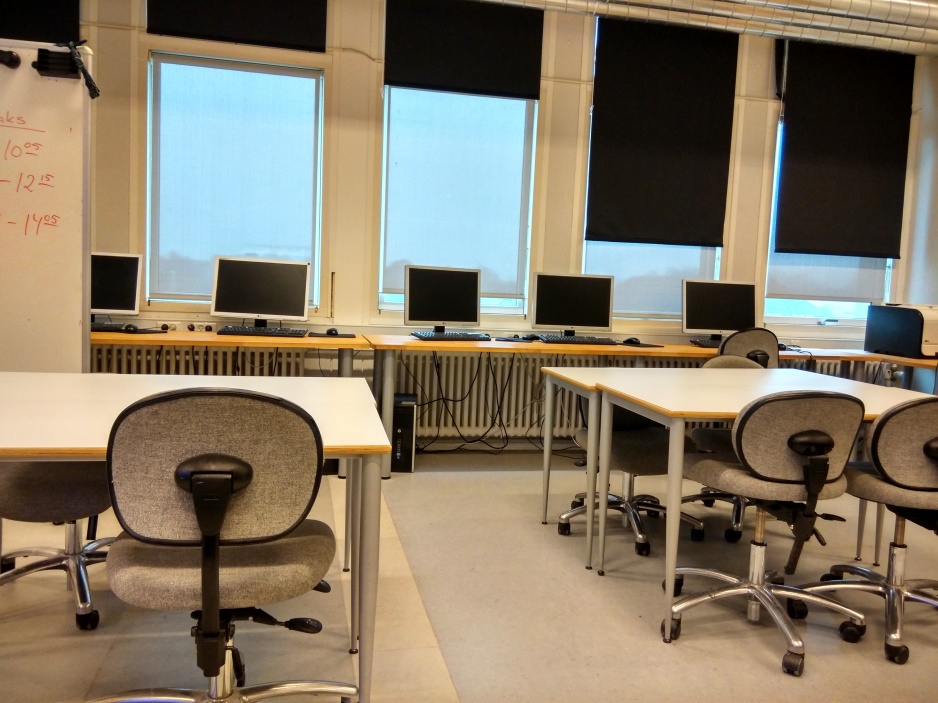 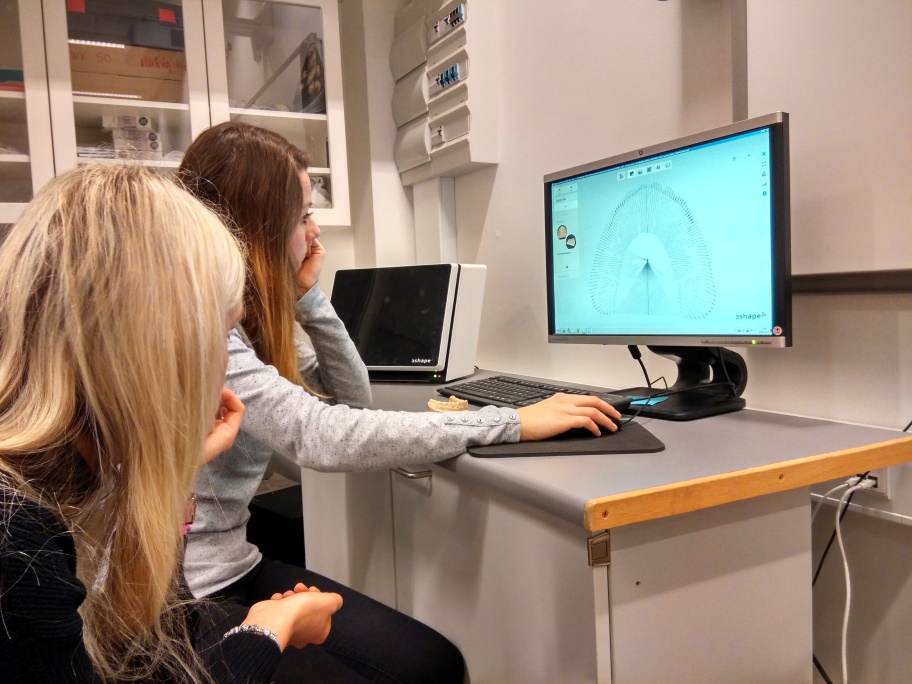 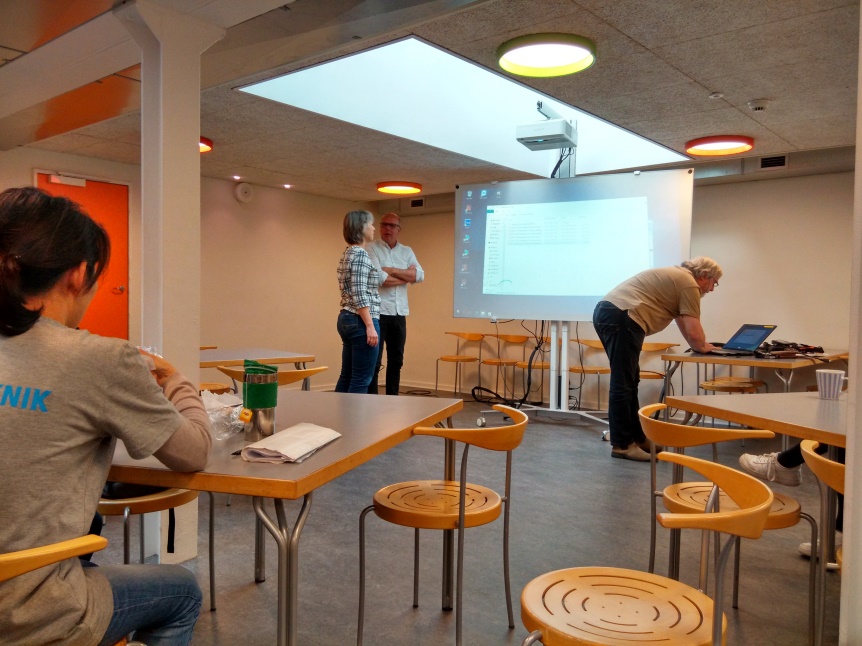 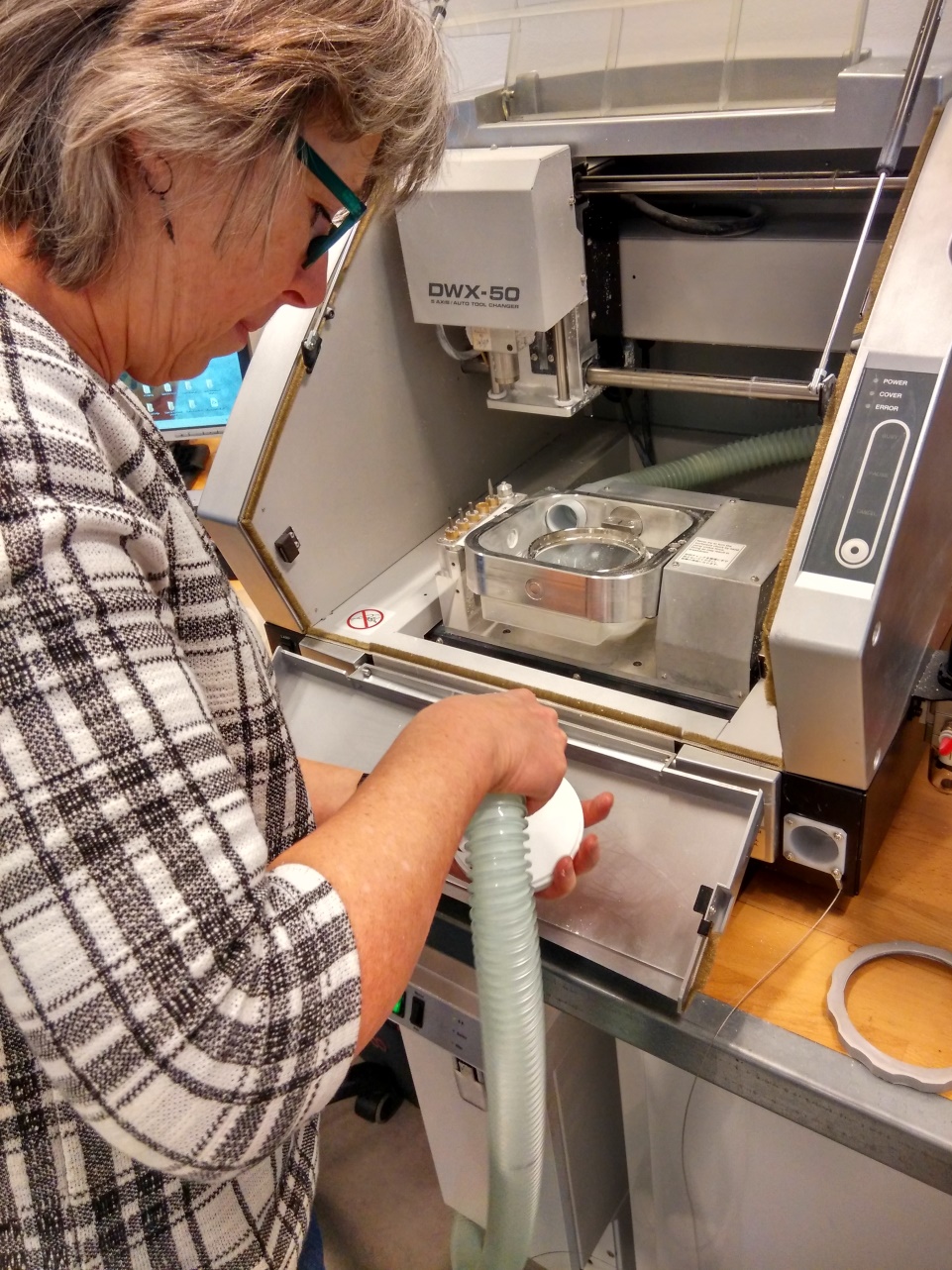 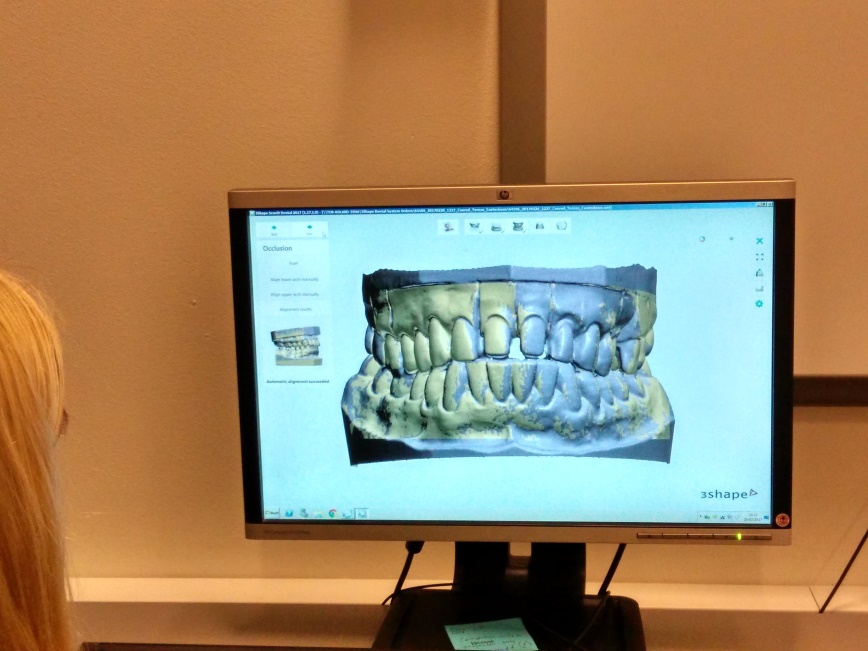 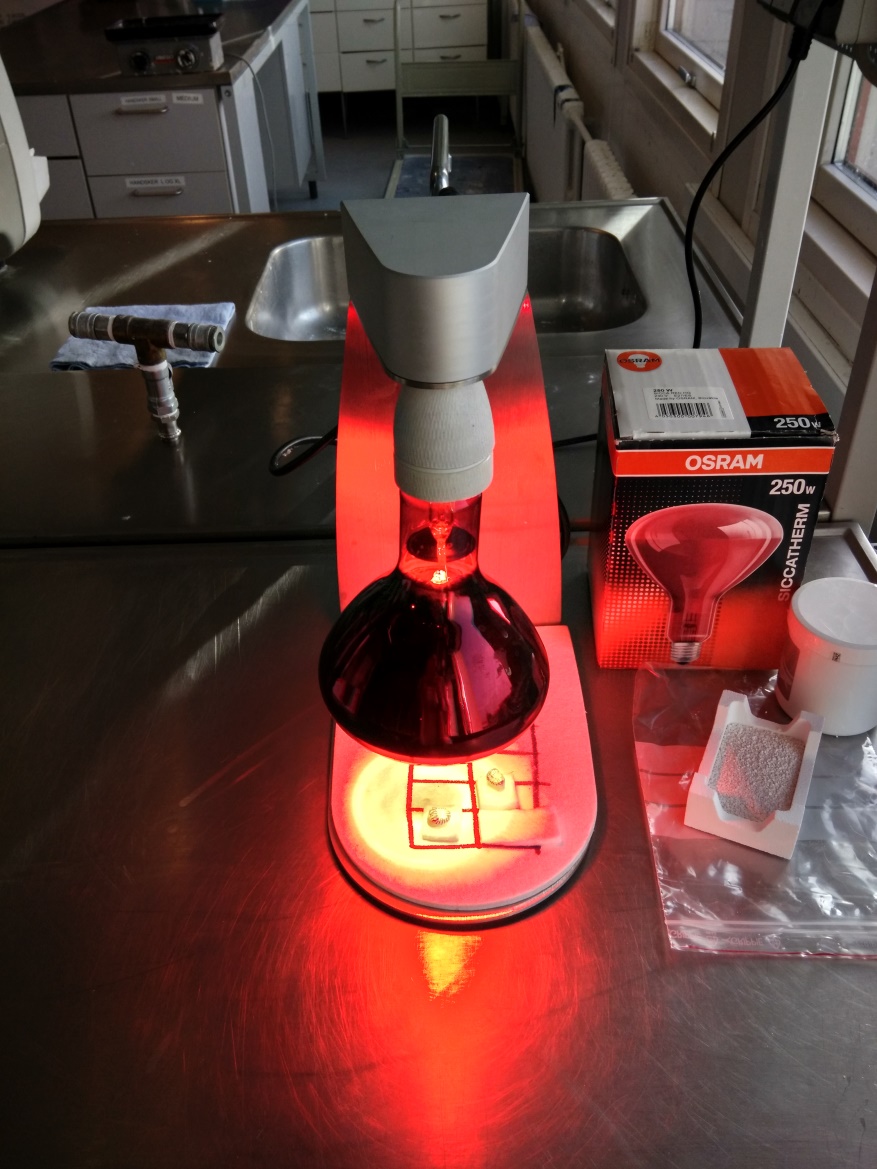 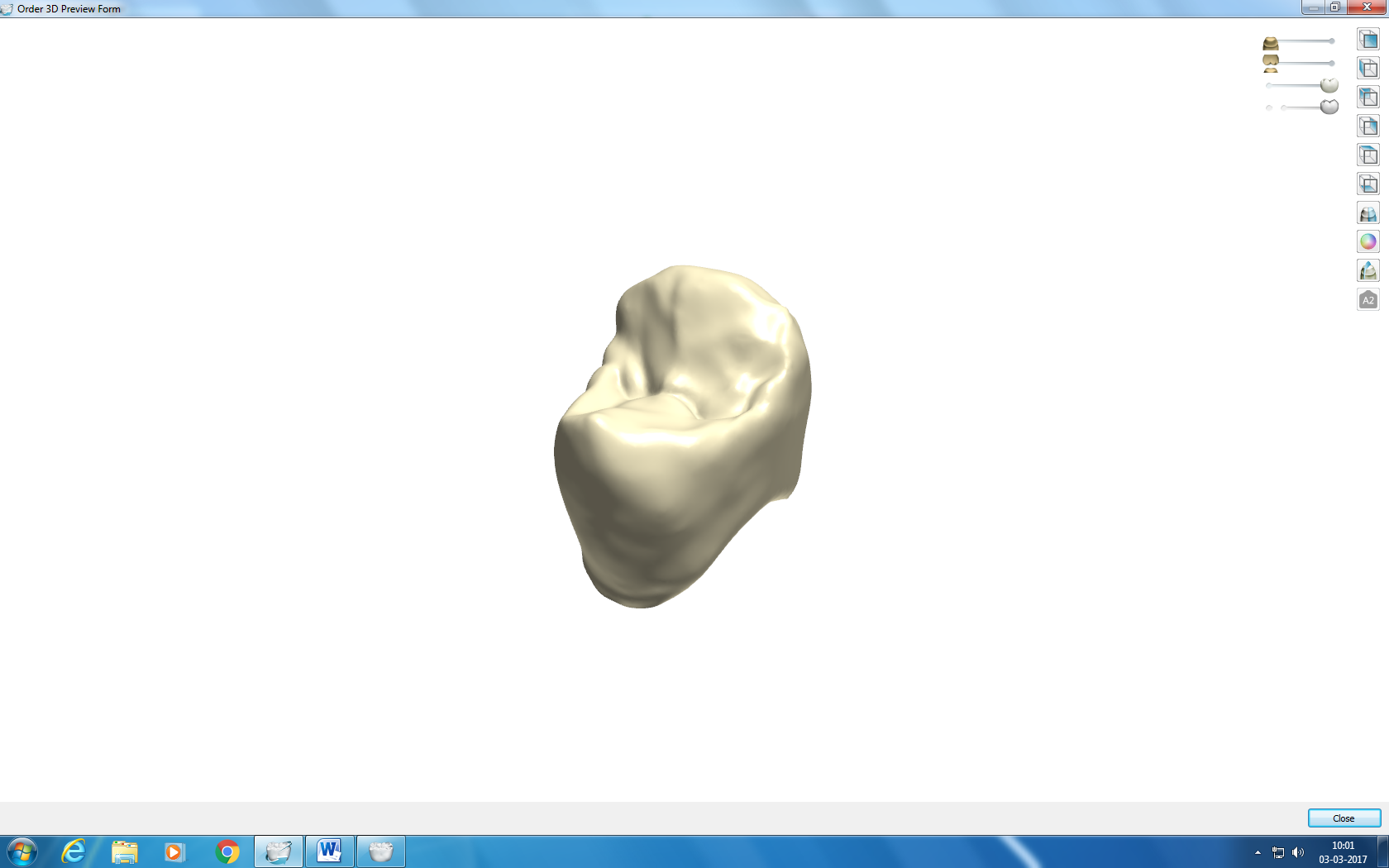 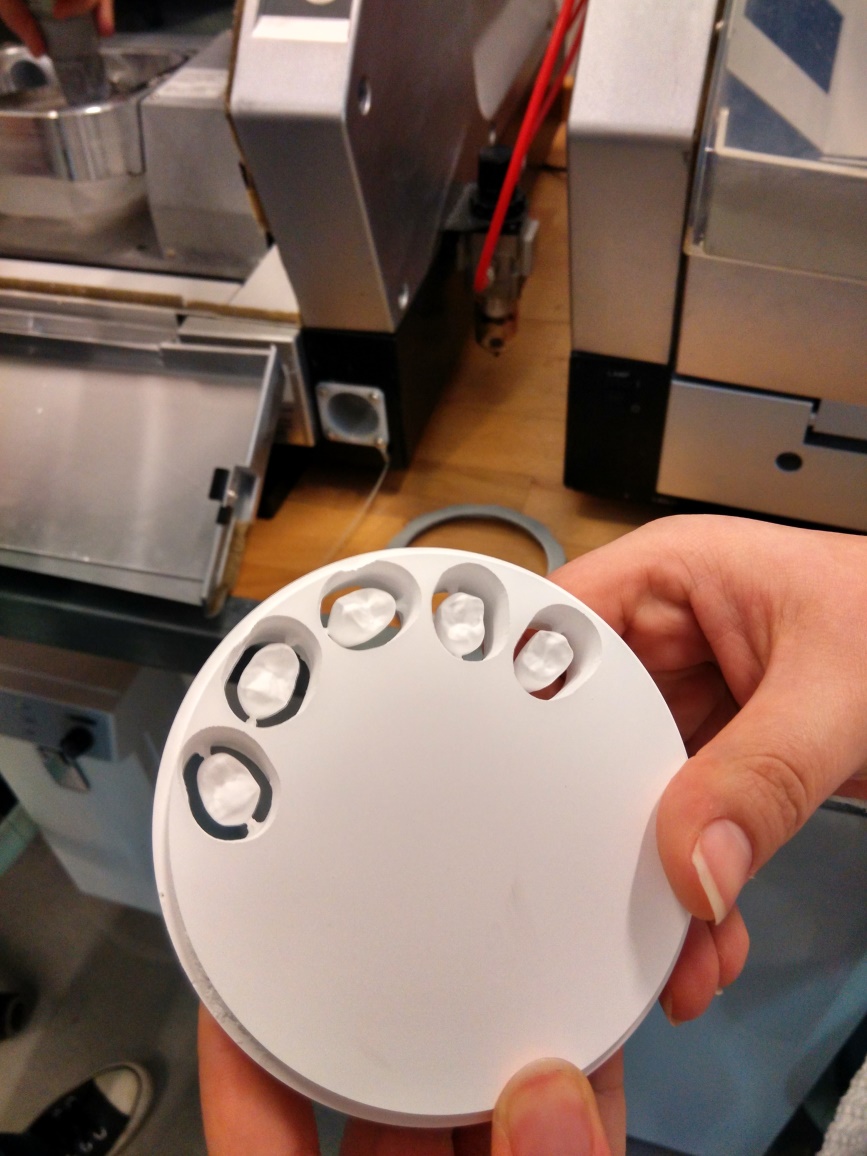 Třetí týden projektu
Škola Next
27.2. – 3.3. 2017
Práce s CAD-CAM technologií, Press keramika a Multipress
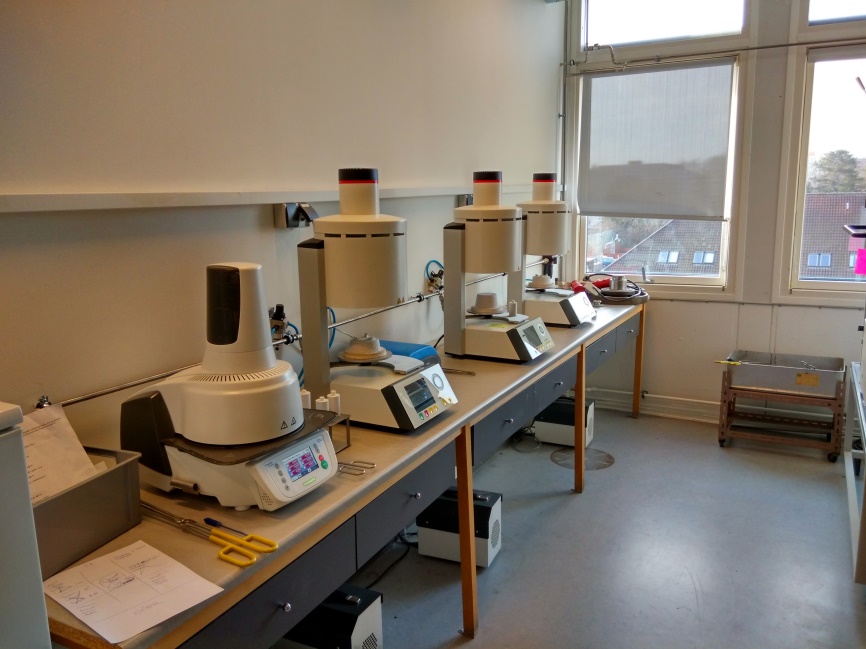 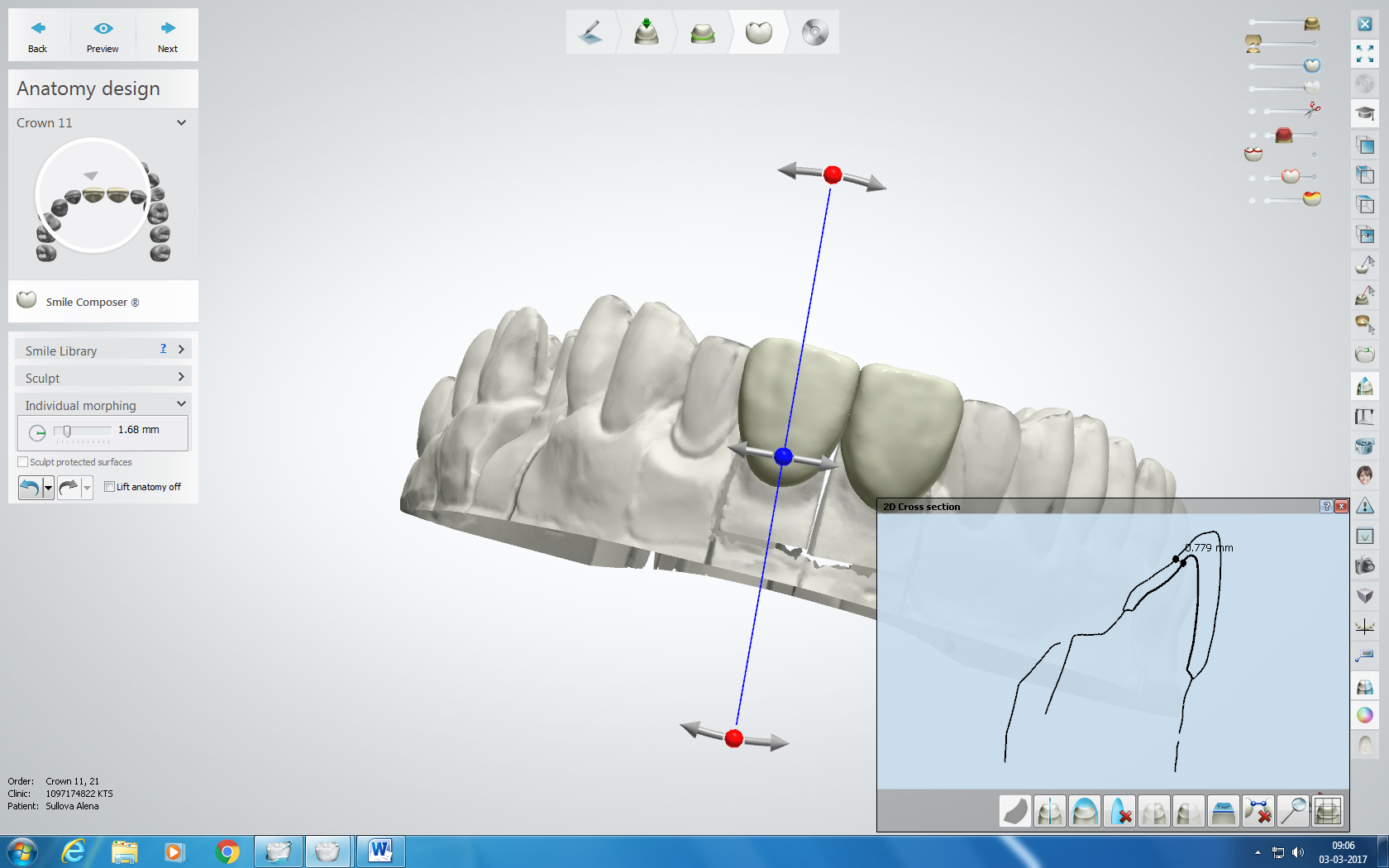 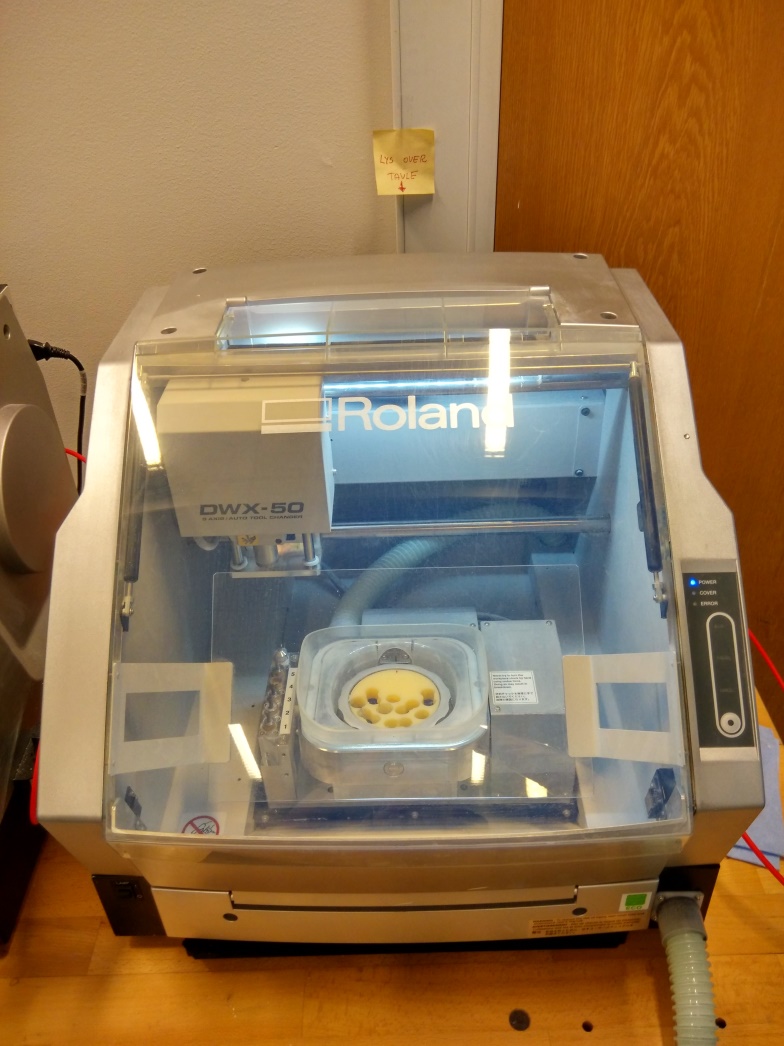 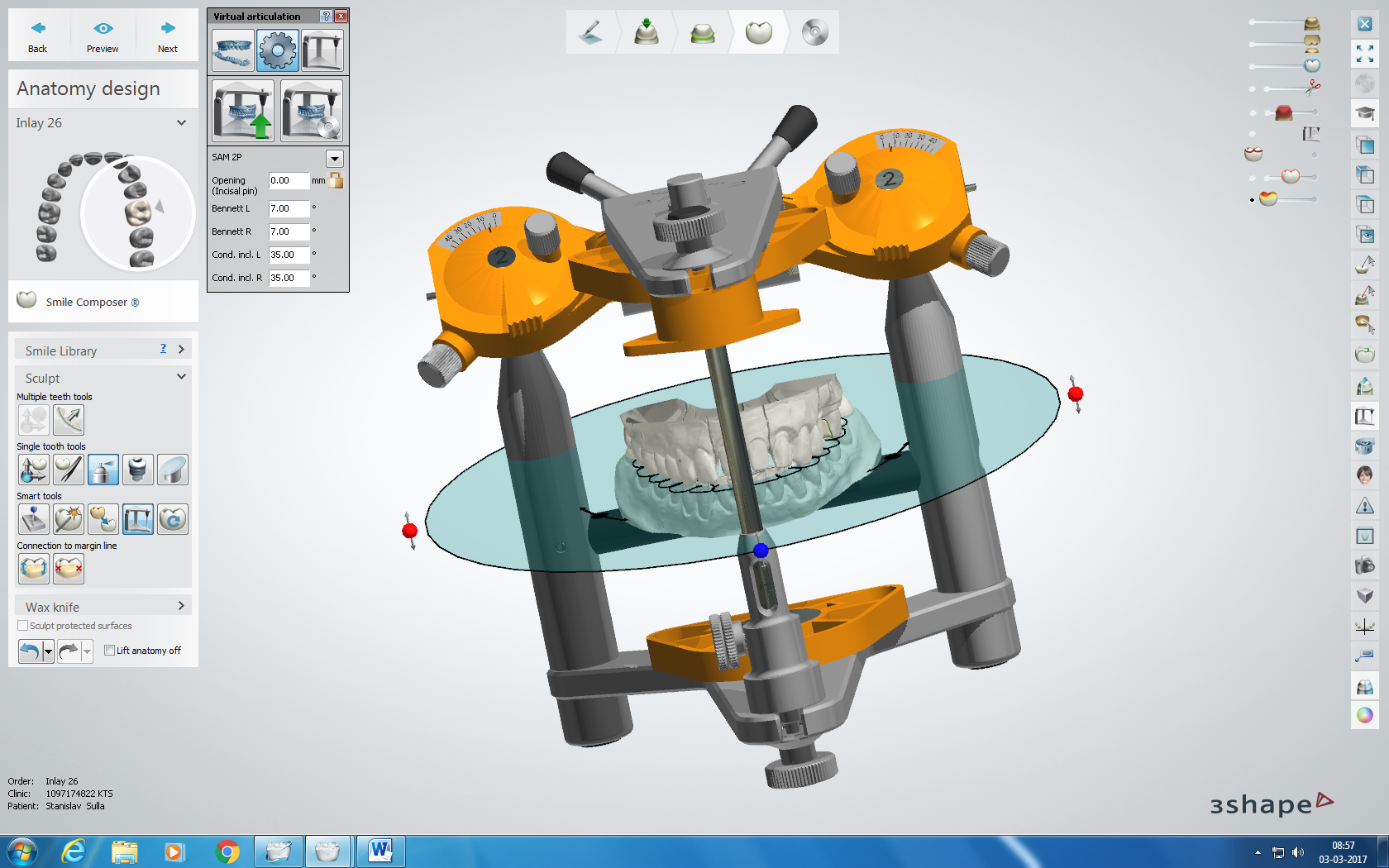 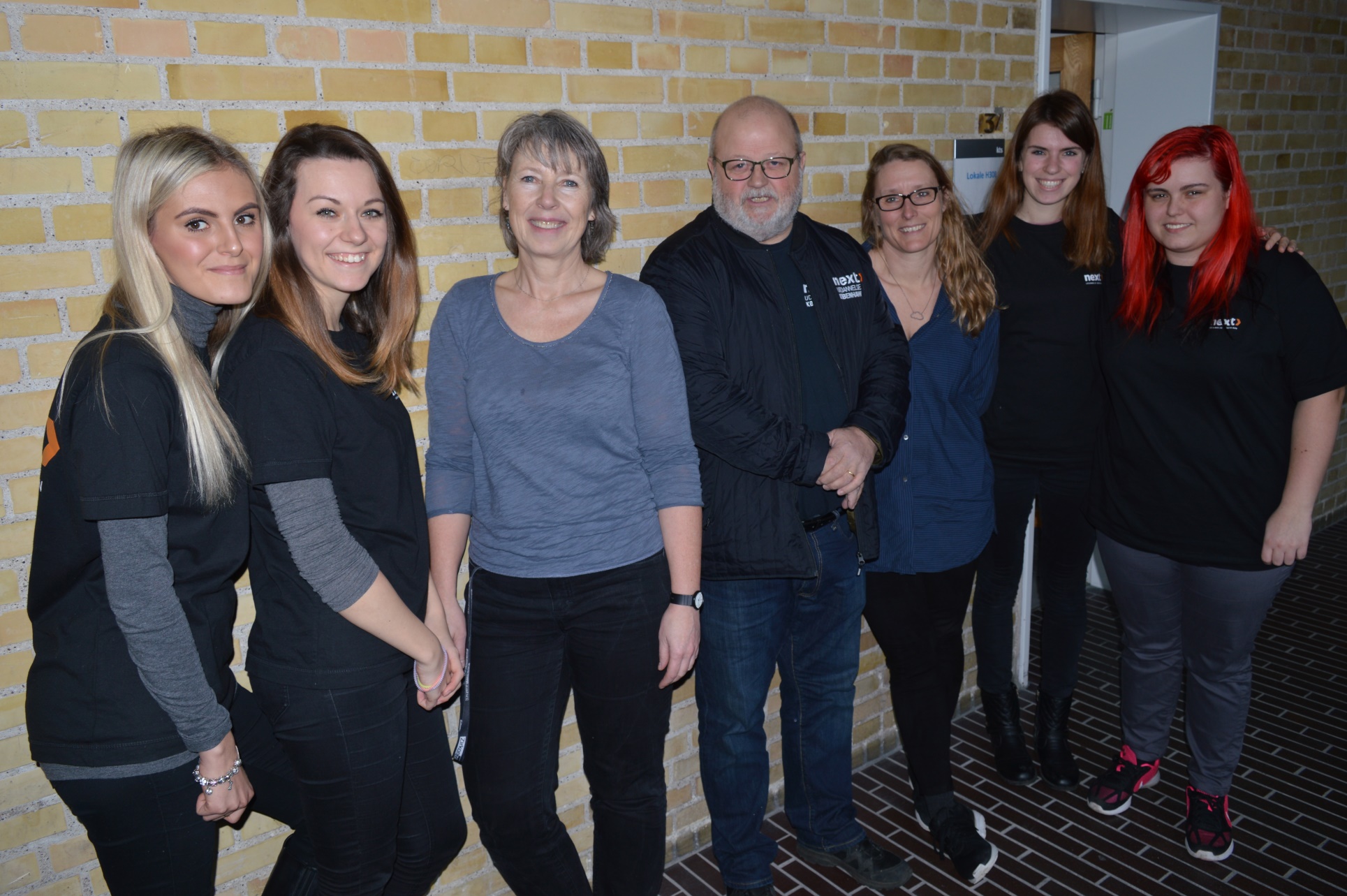 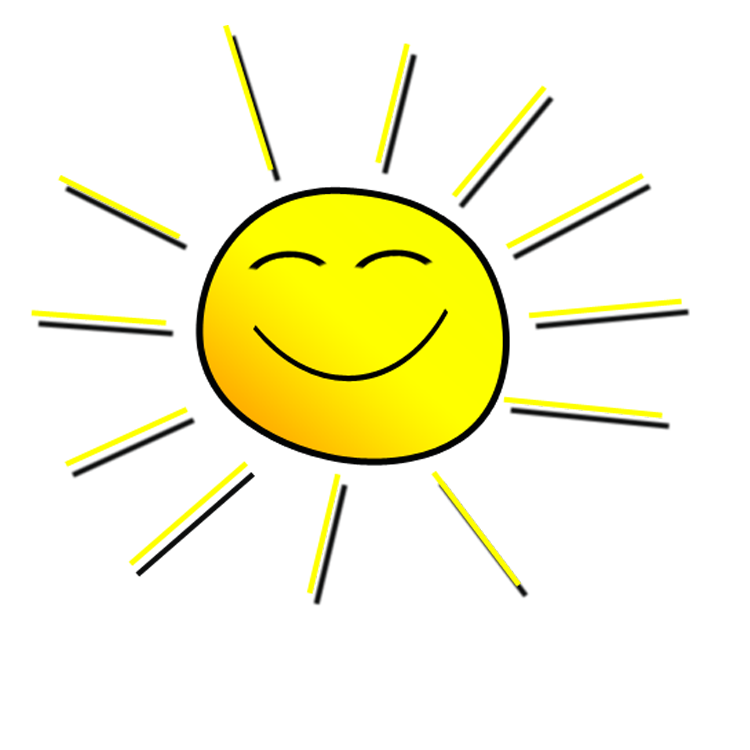 Čtvrtý týden projektu
Laboratoř Herlev
6.-10.3.2017
Metalokeramická korunka
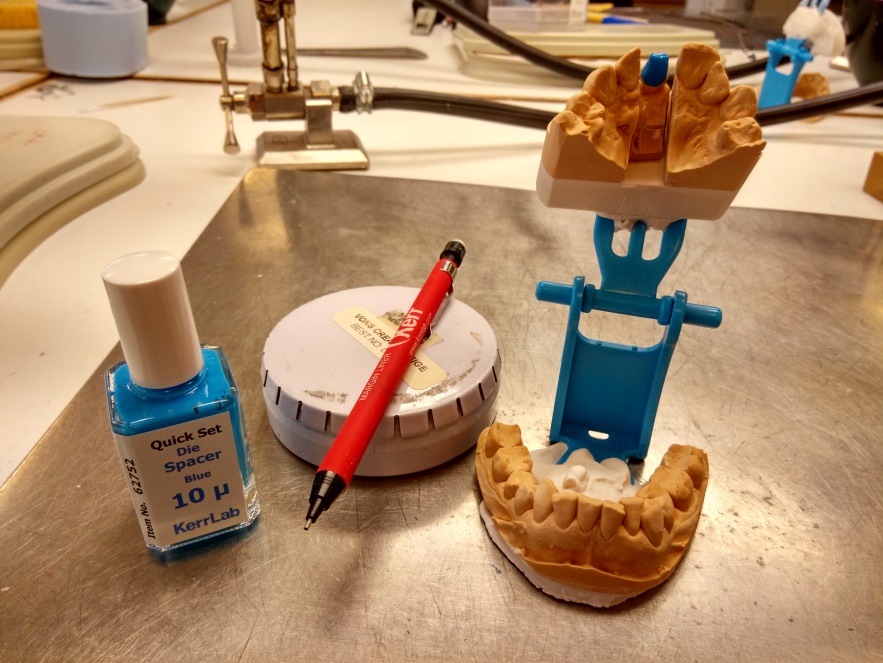 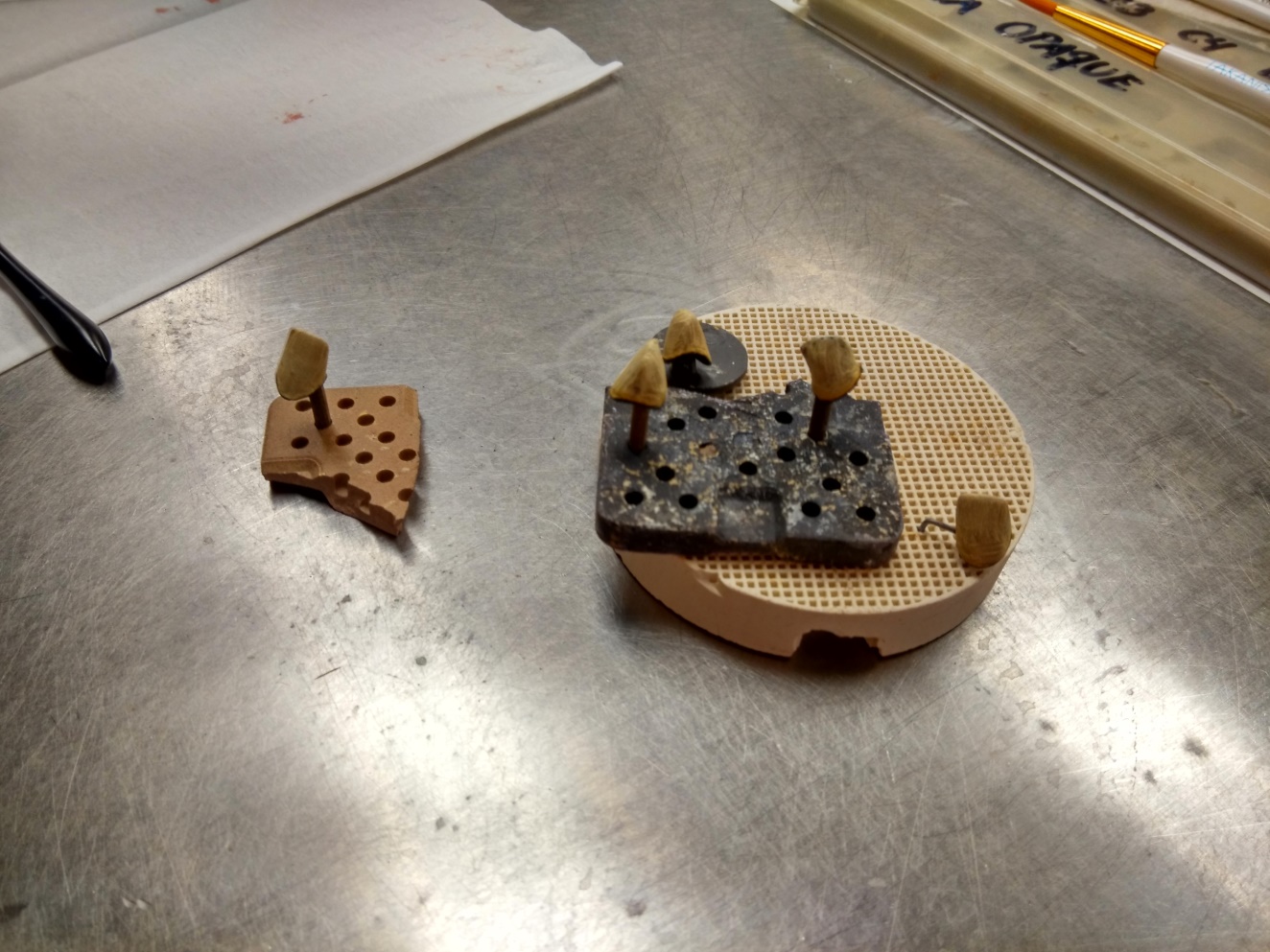 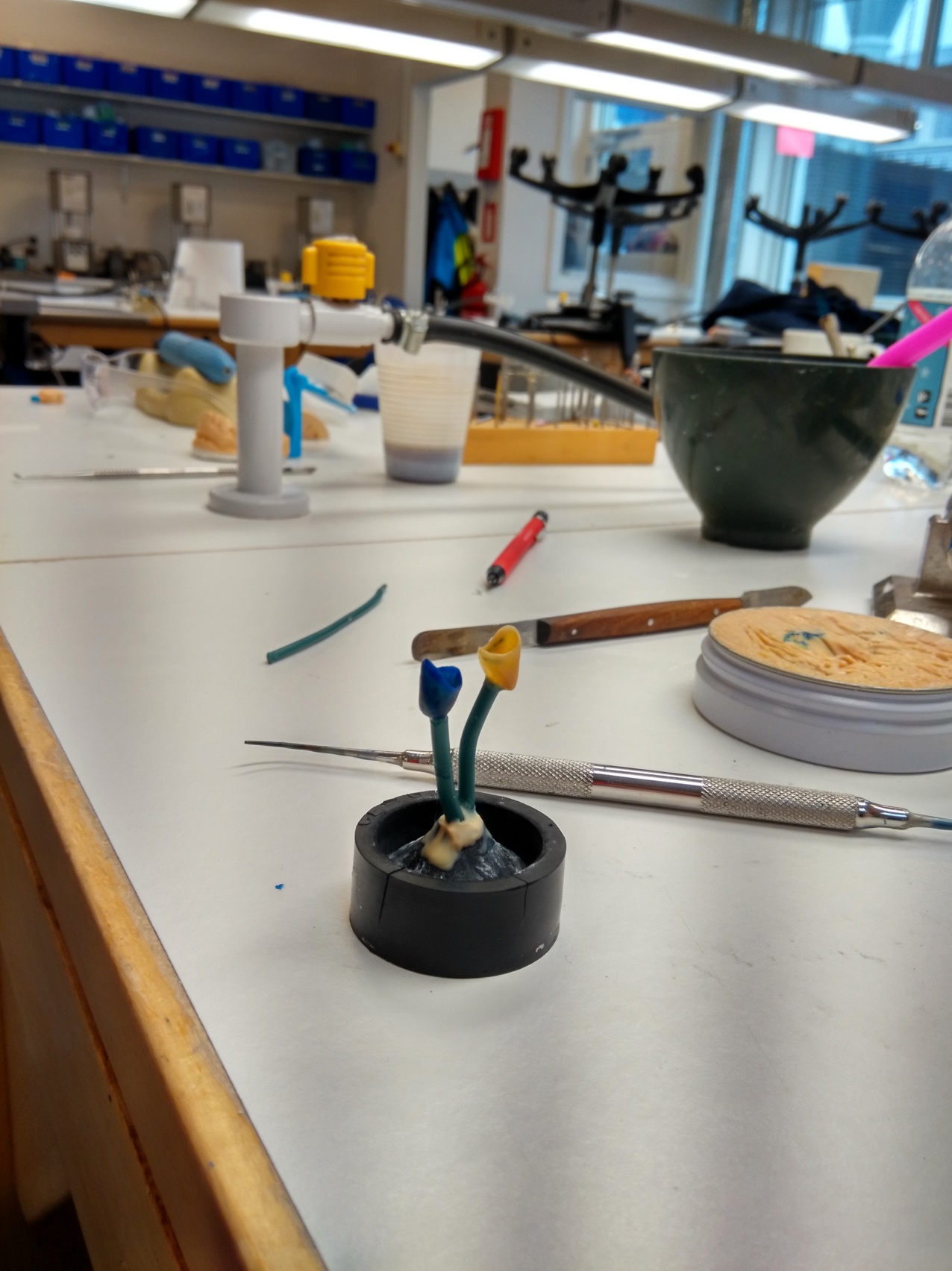 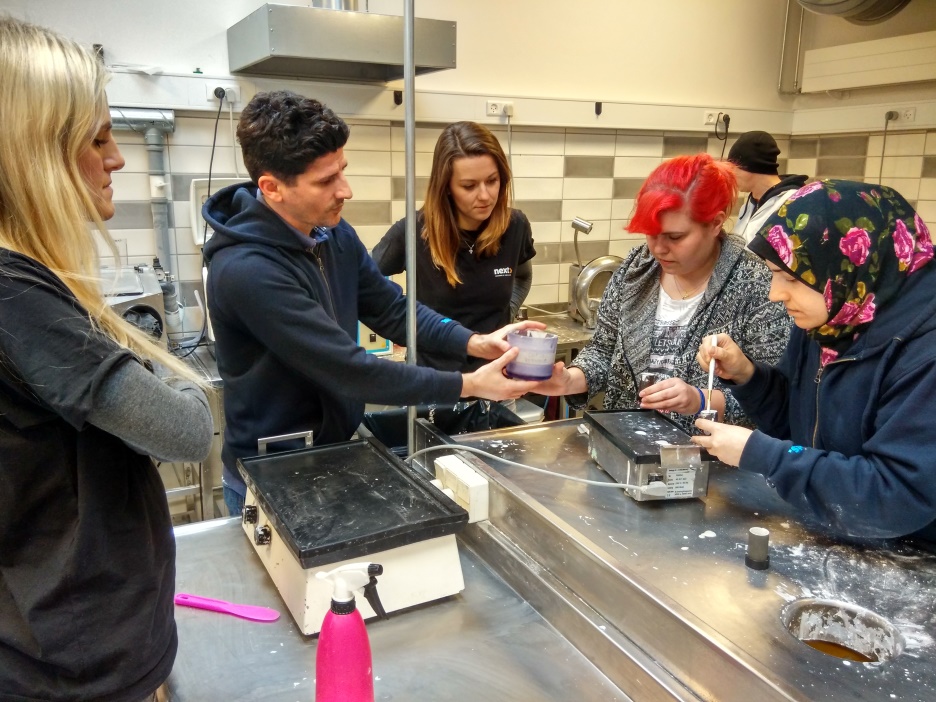 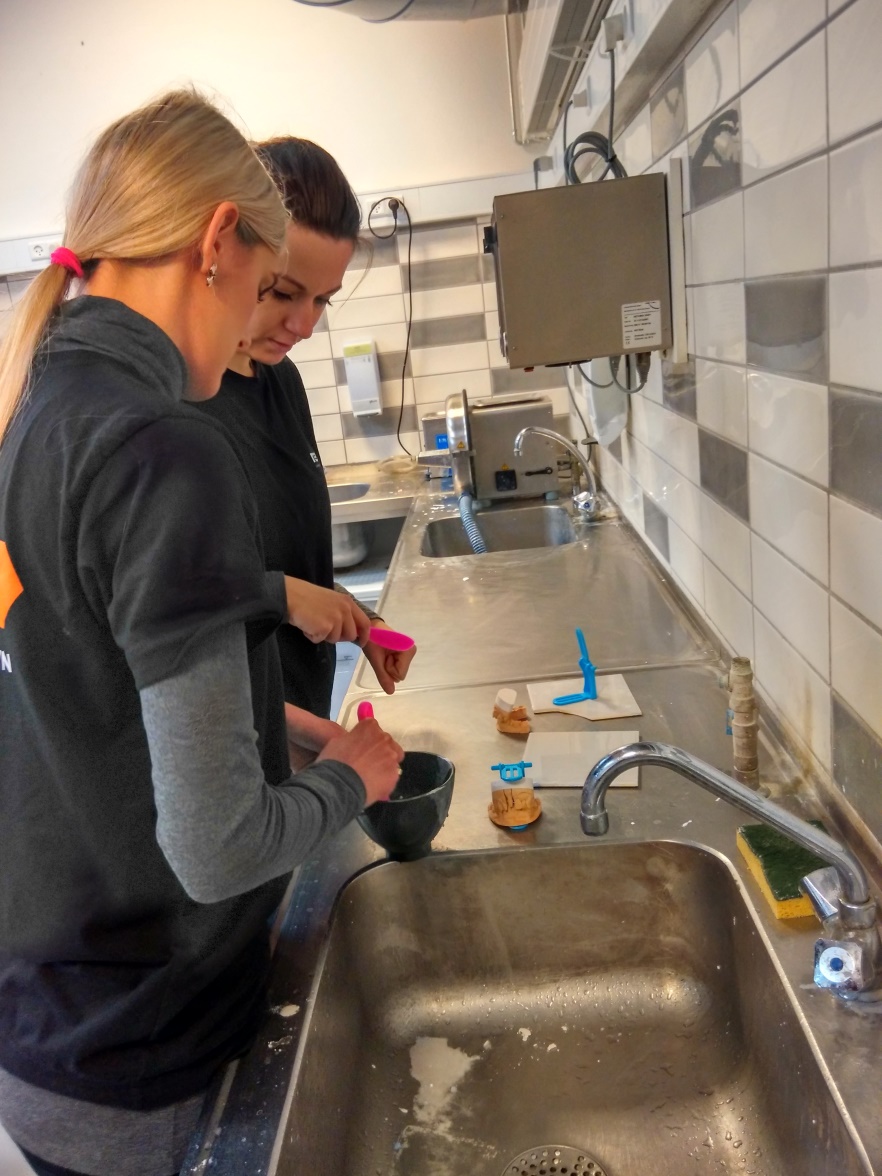 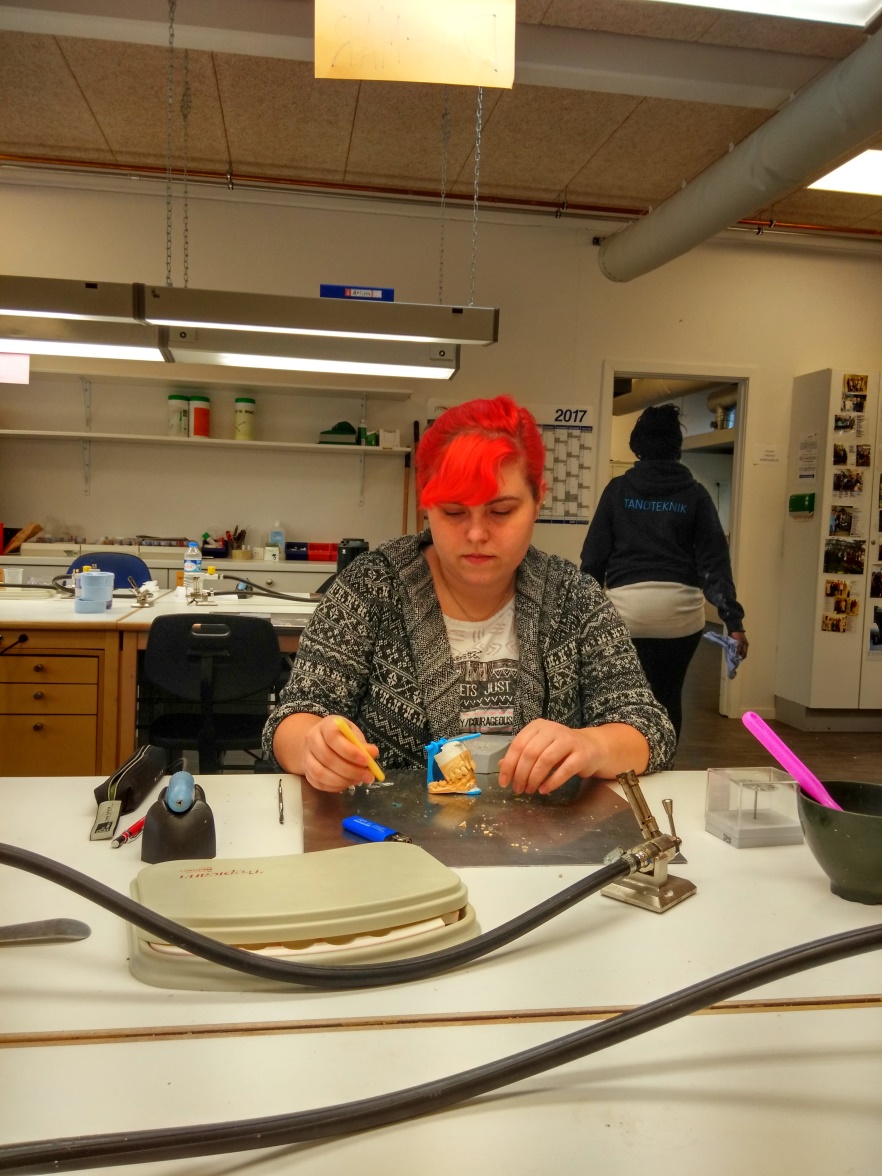 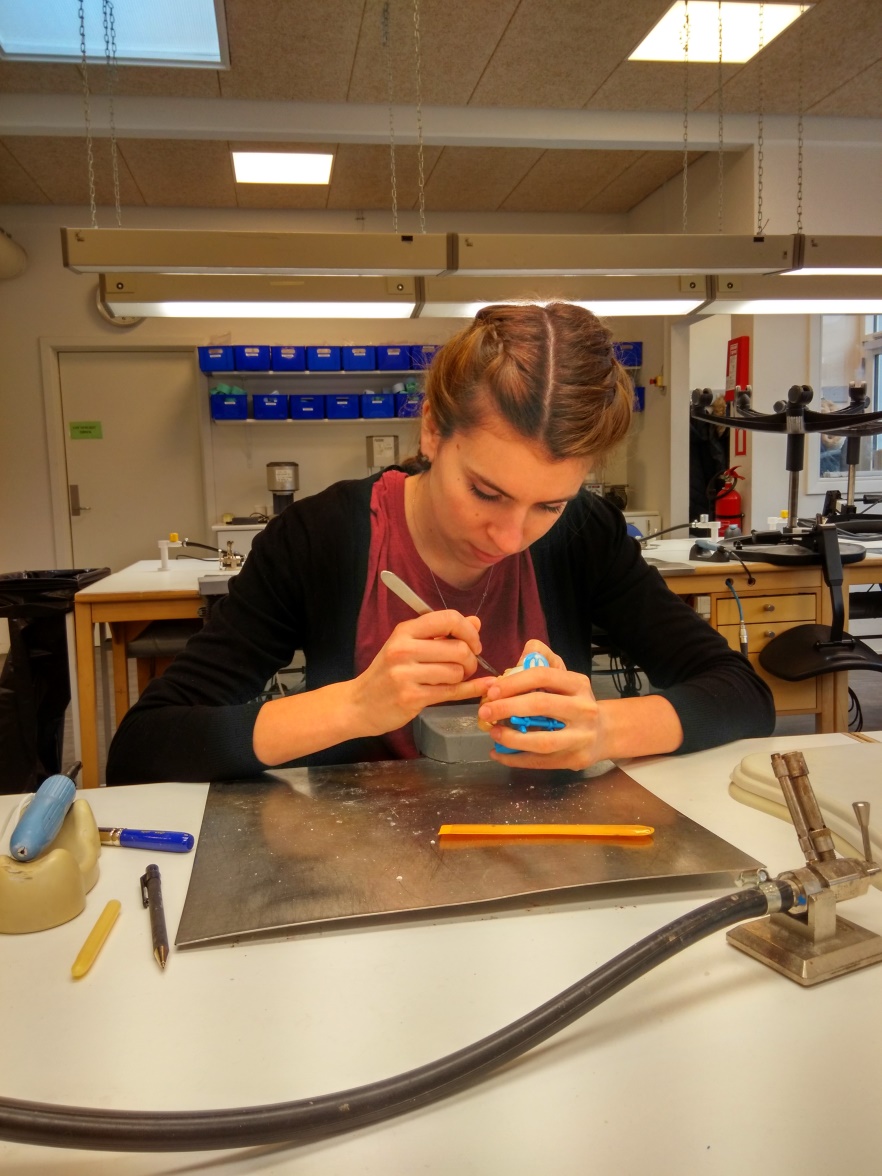 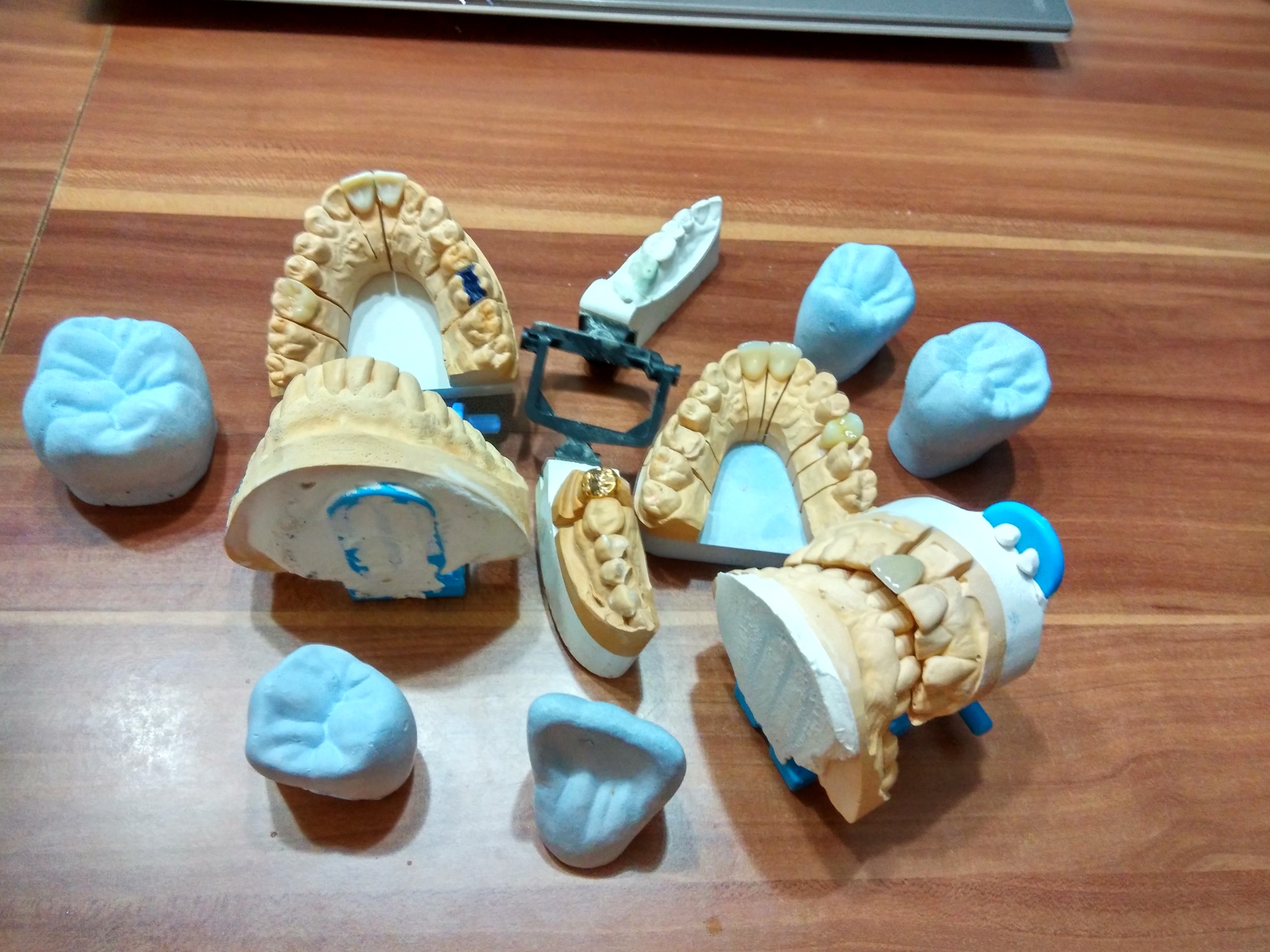 Volný čas
Kodaň
Návštěva blízkého města Malmo
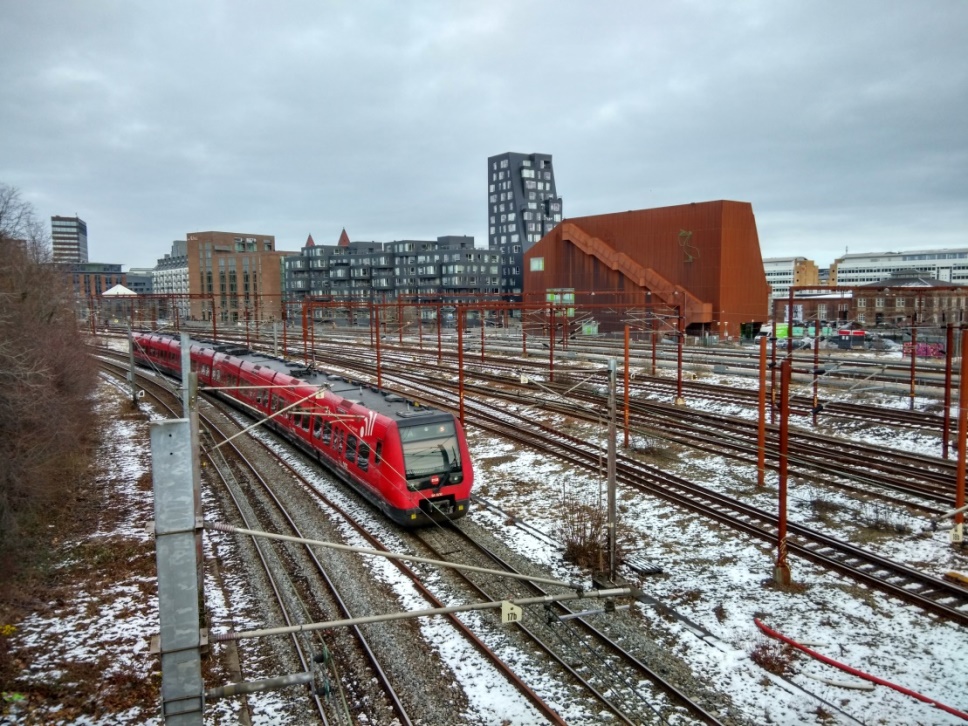 Doprava po Kodani

Metro
Vlaky
Kola
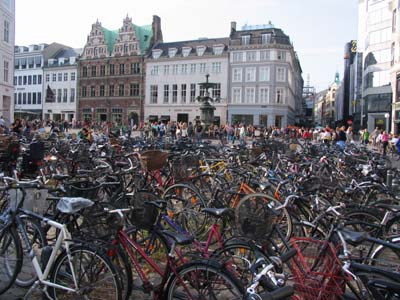 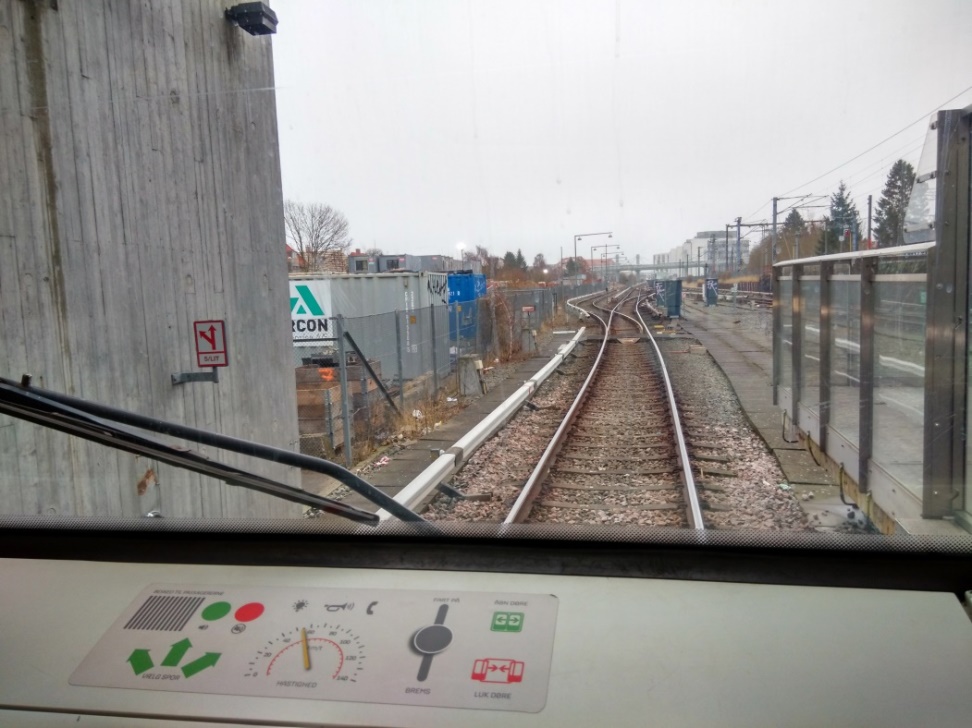 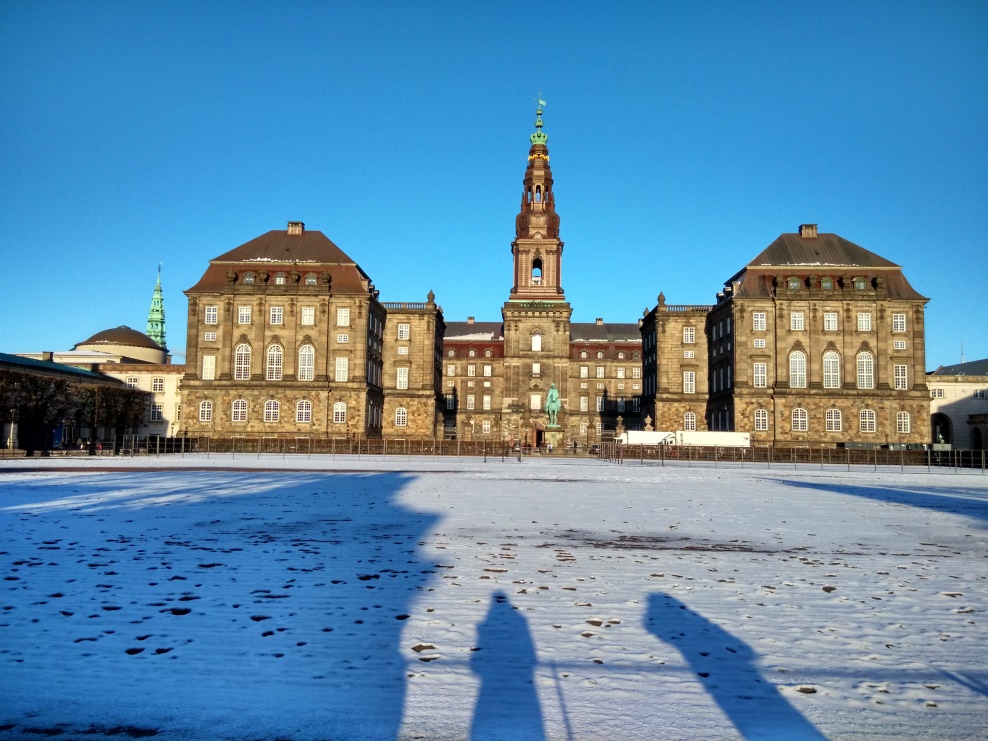 Christiansboborg Palace
Pohle na Kodaň
Marble church
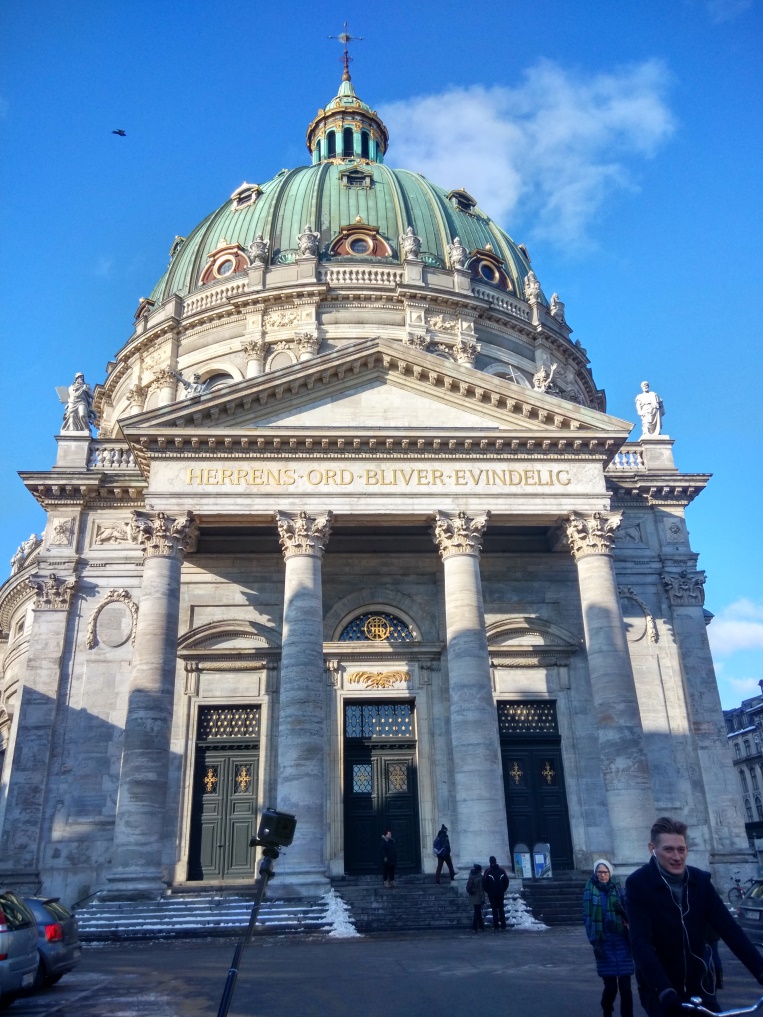 Kodaň
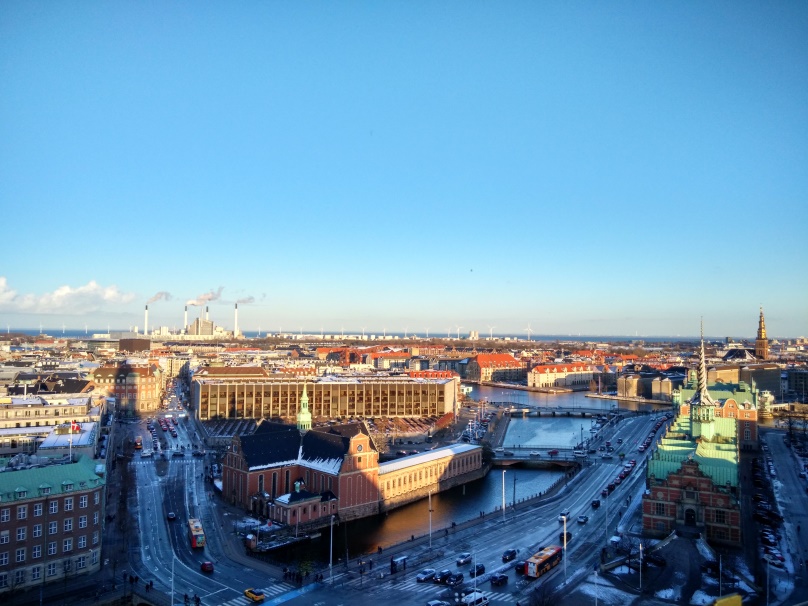 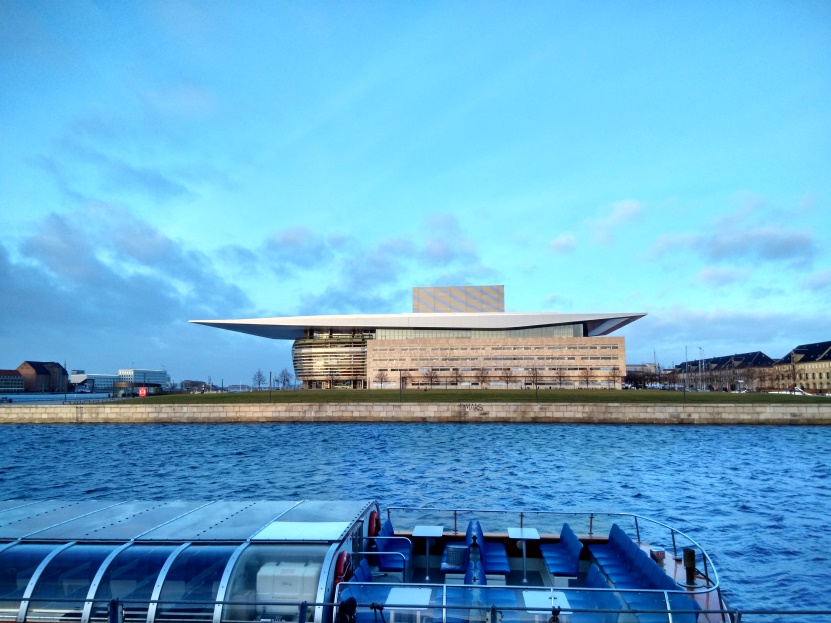 Opera v Kodani 

Nyhavn

Papiroen
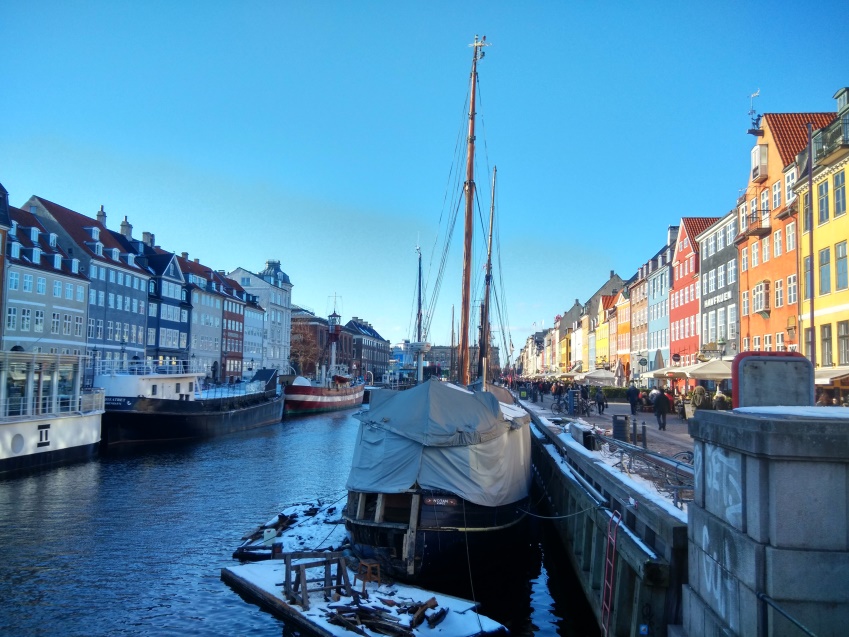 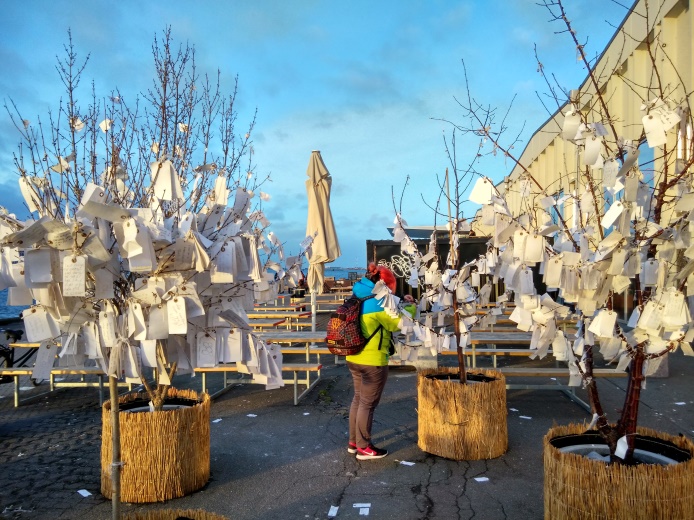 City Hall

Černý diamant 

Skt. Alban church
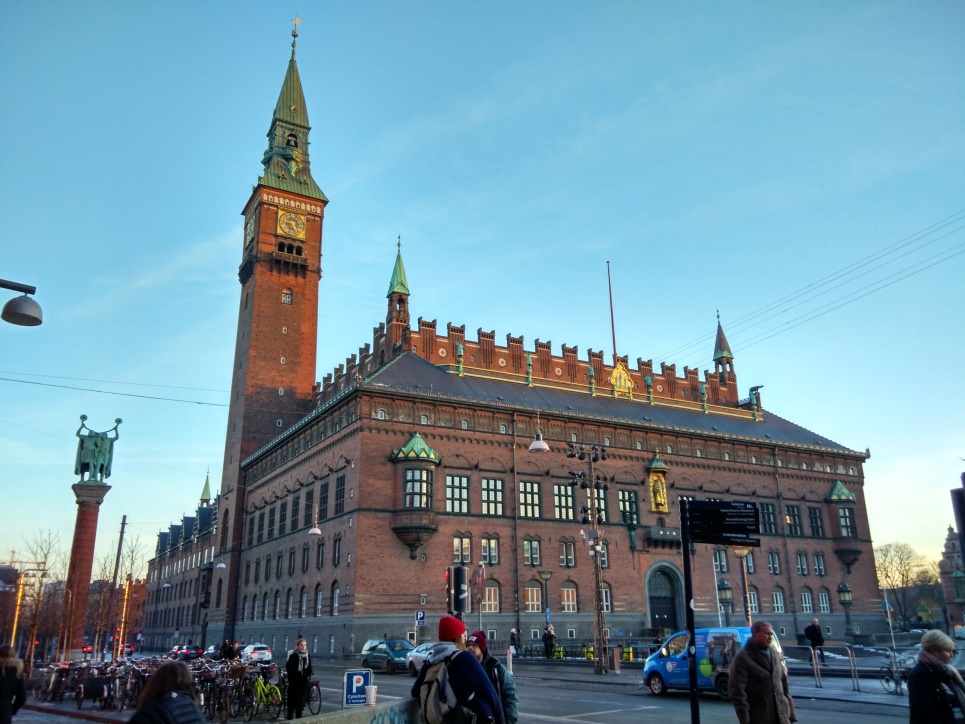 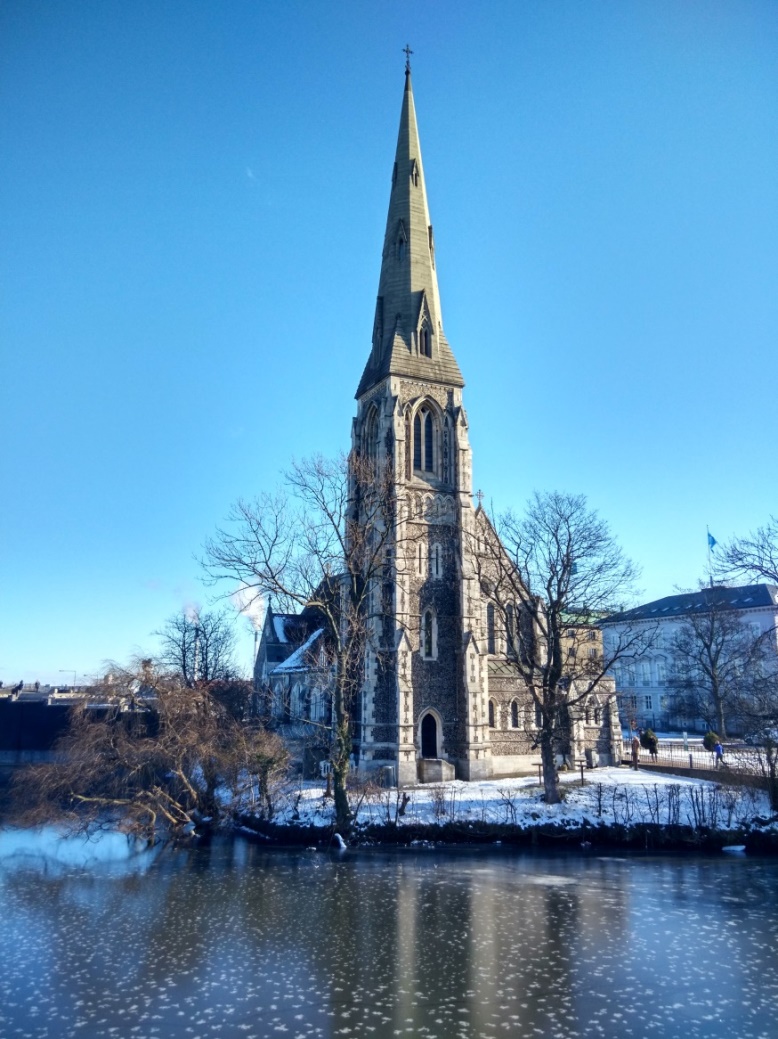 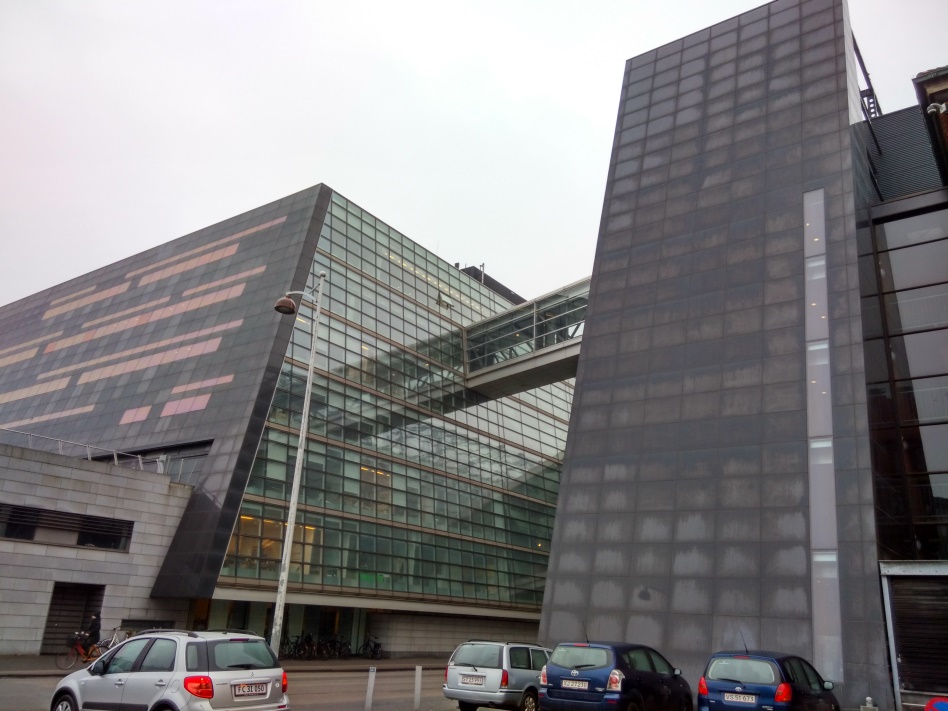 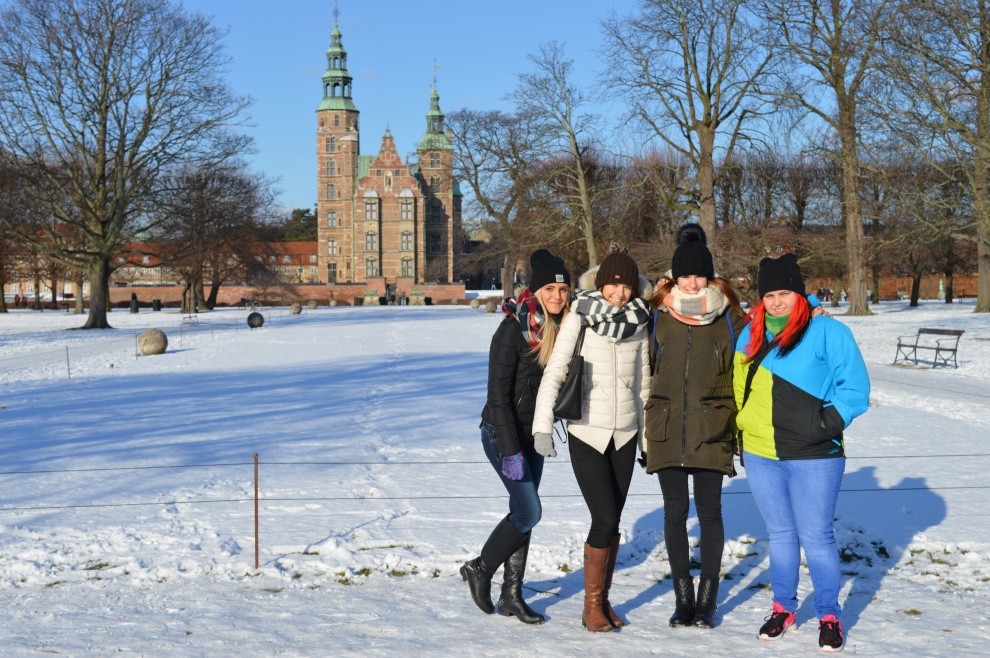 Rosenborg castle

Mořská víla

♥
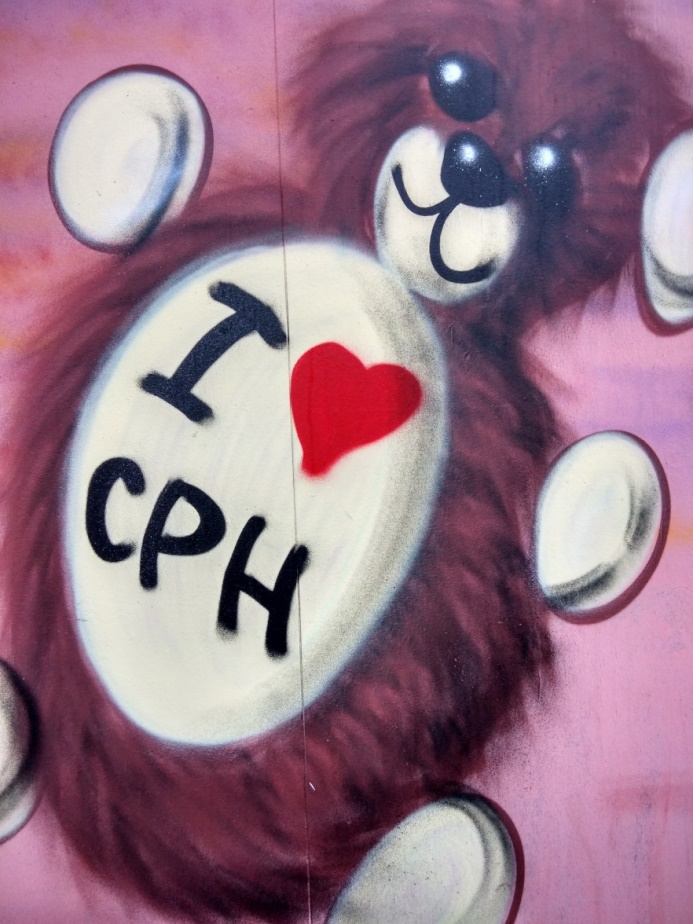 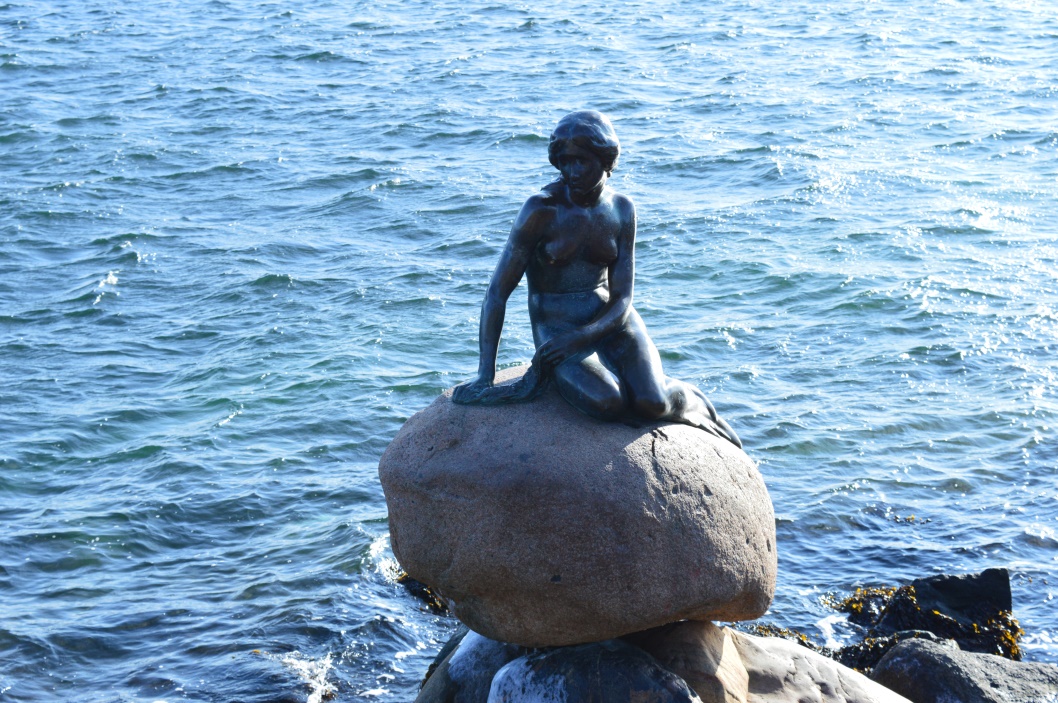 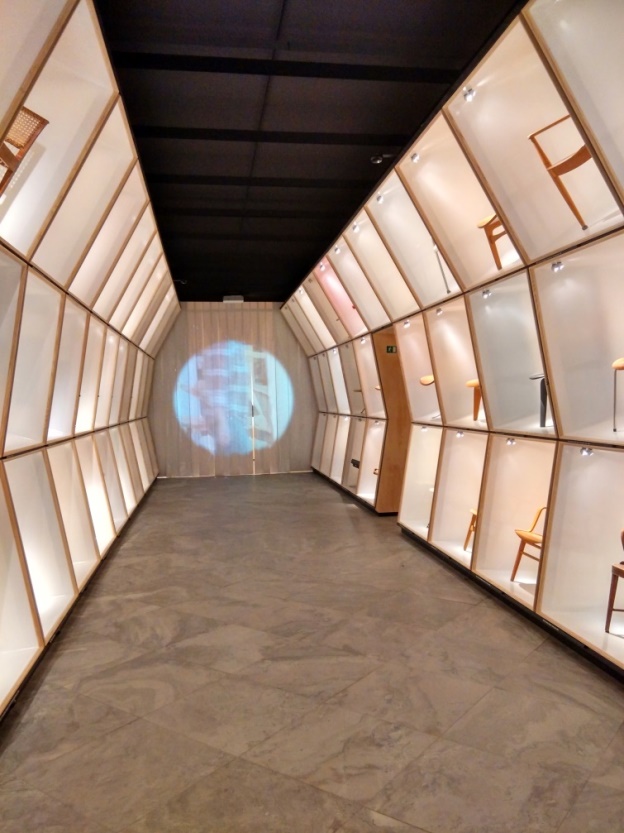 Muzeum Art

Botanická zahrada

Christianshavn
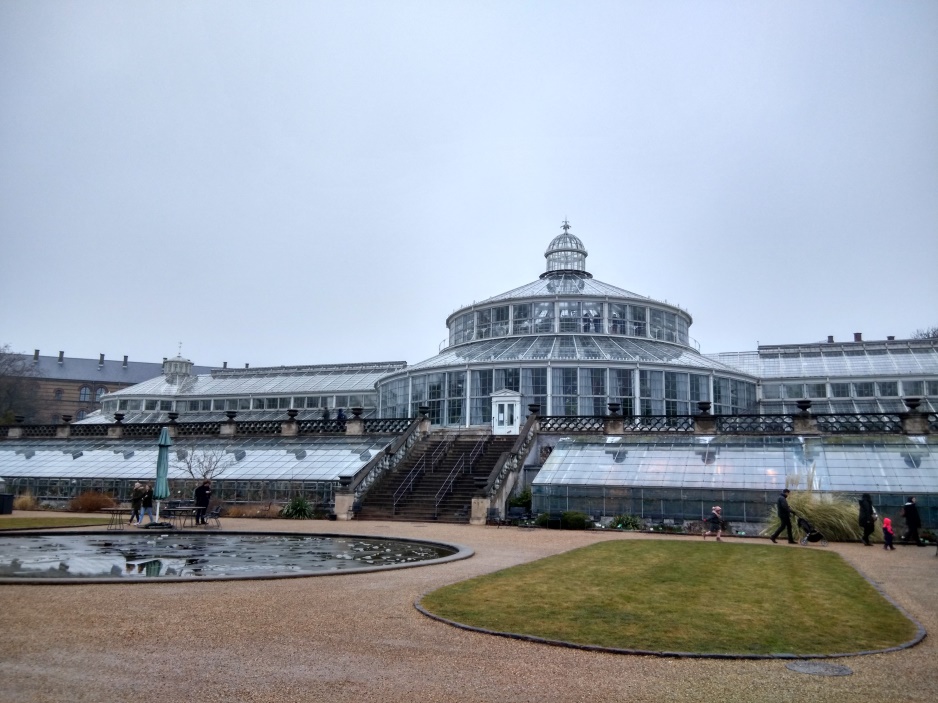 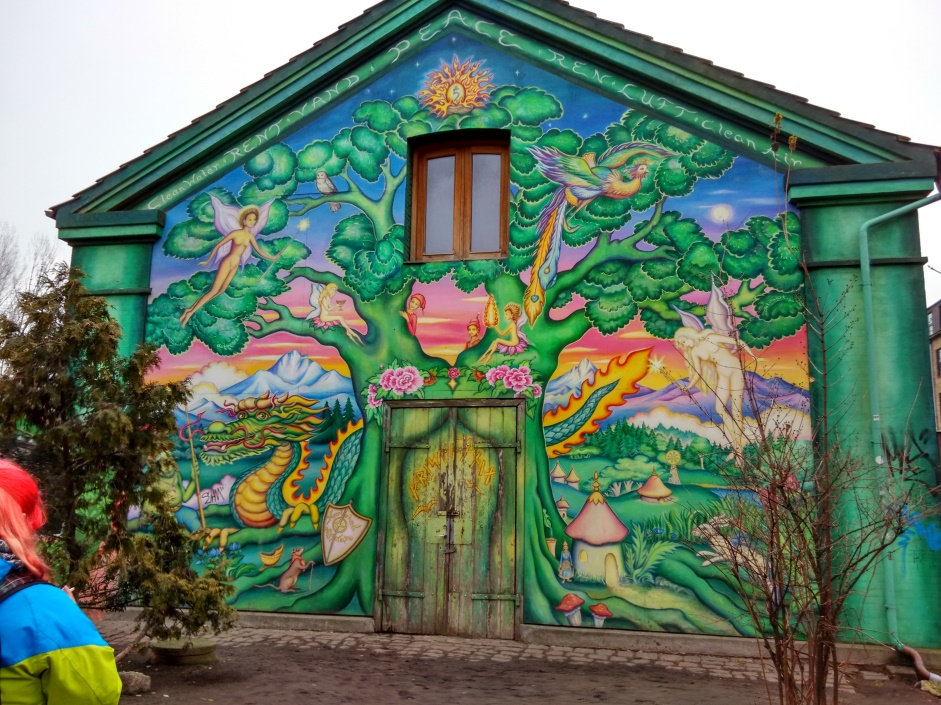 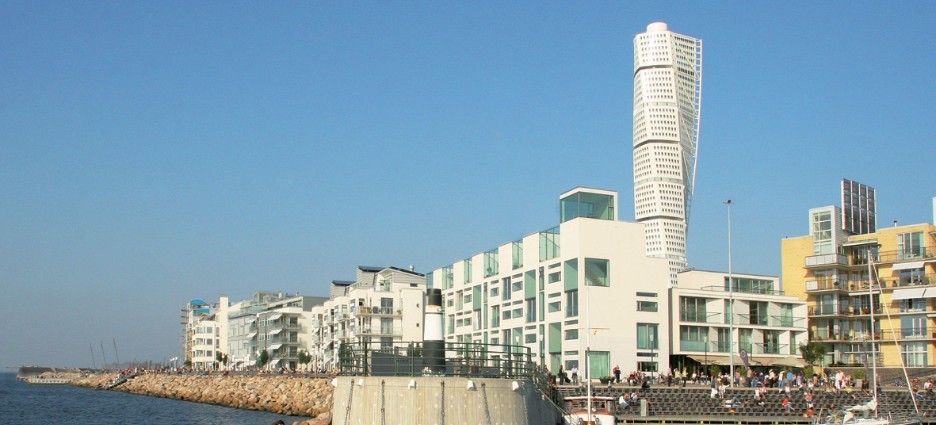 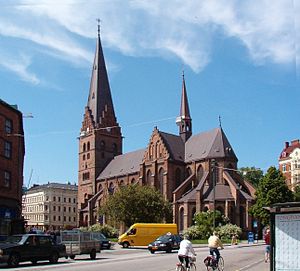 Malmö
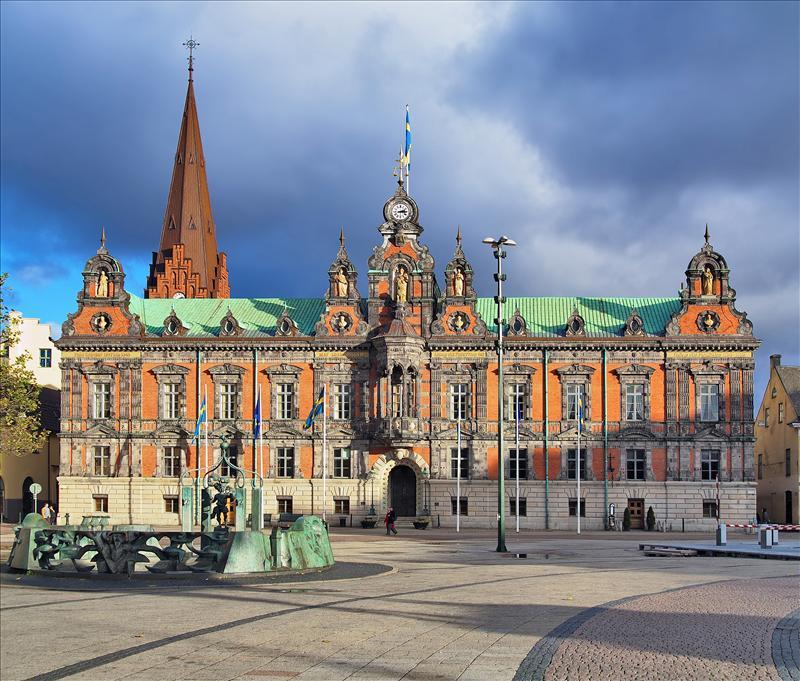 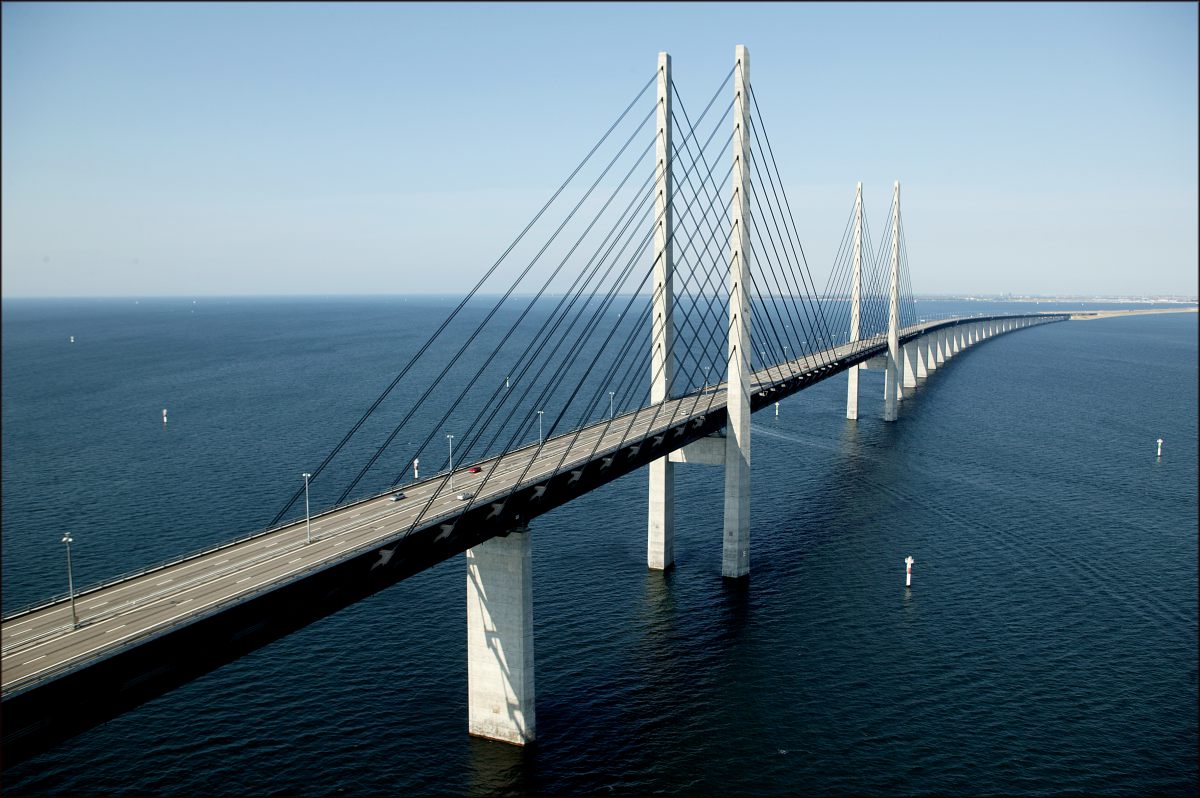 Děkujeme za pozornost